Readmoo 看書 App
使用說明
2023 10 18
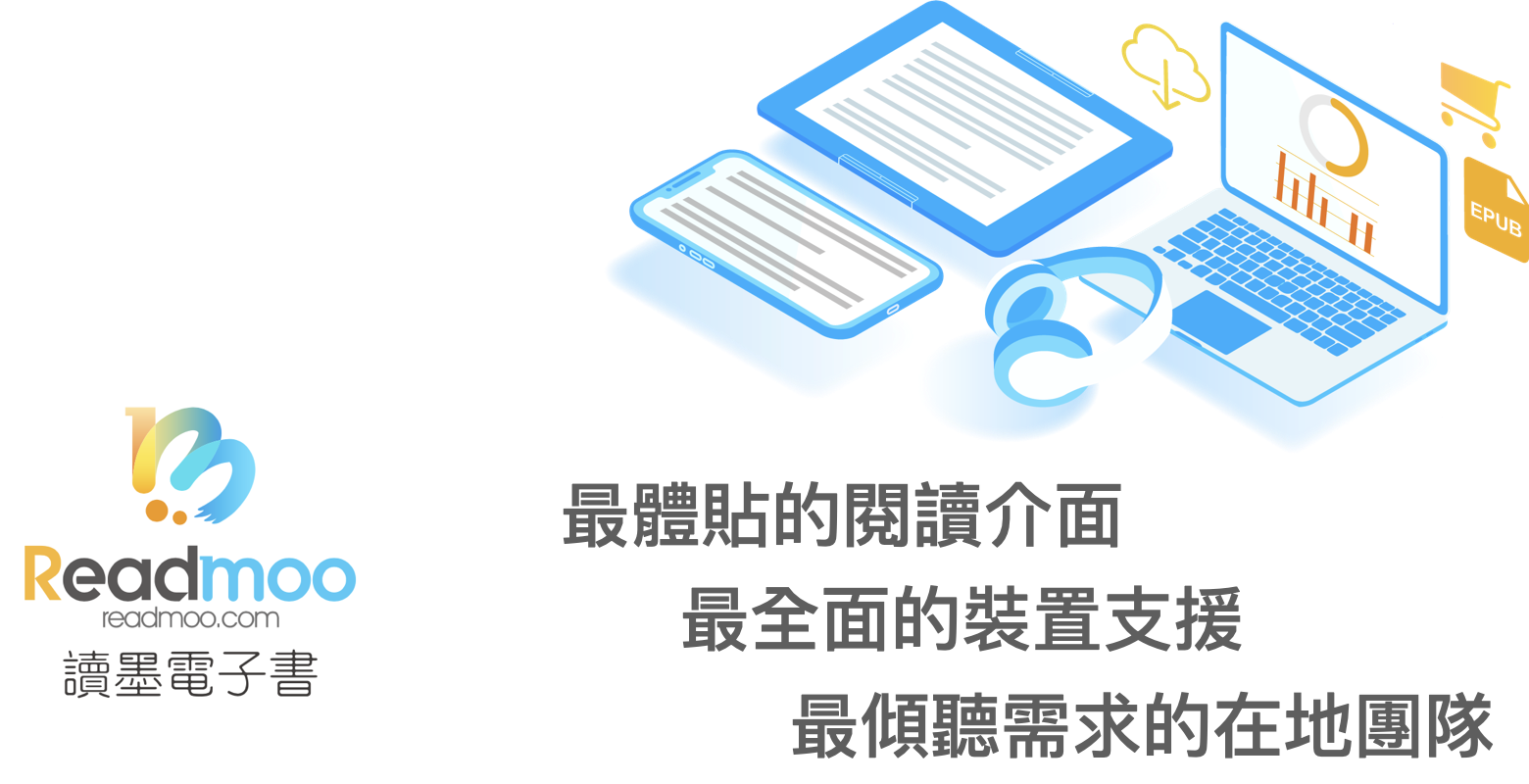 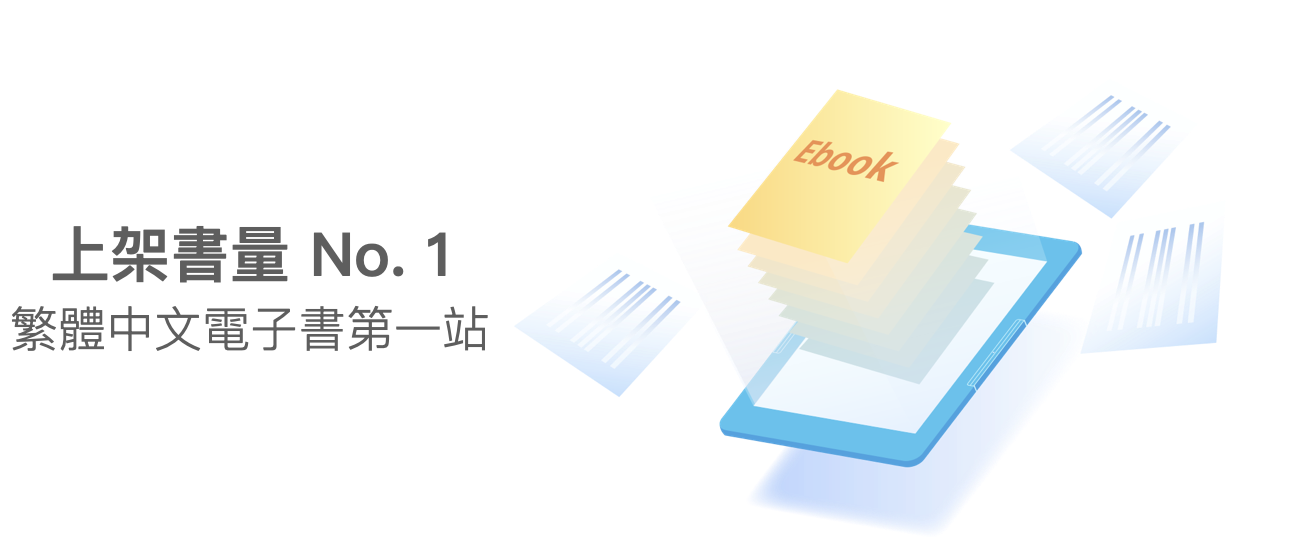 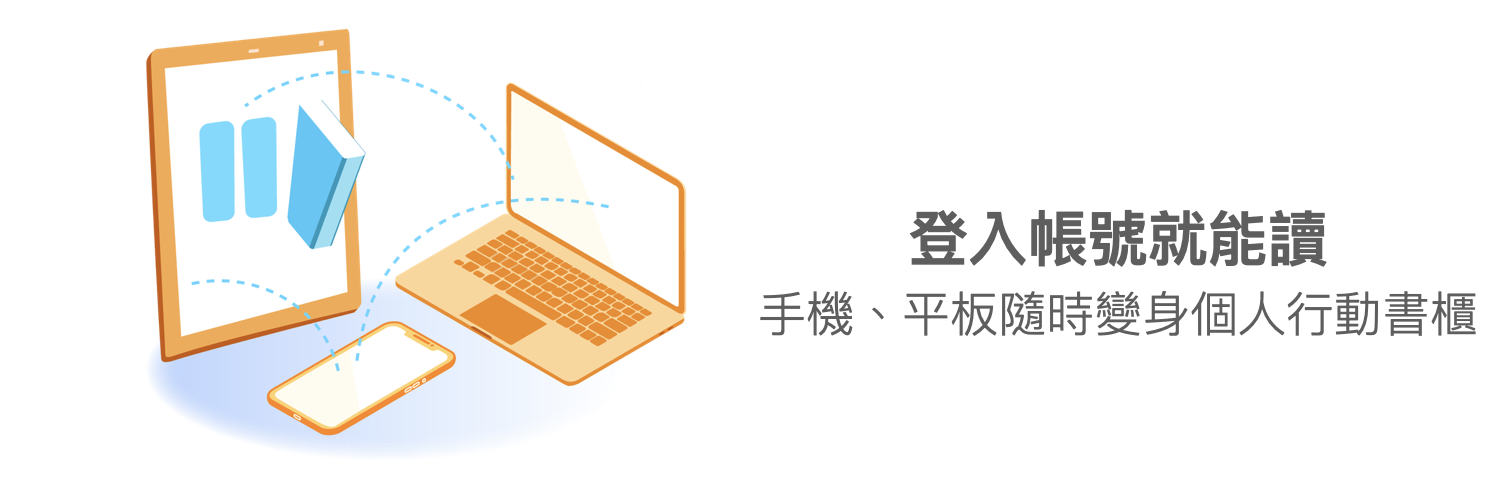 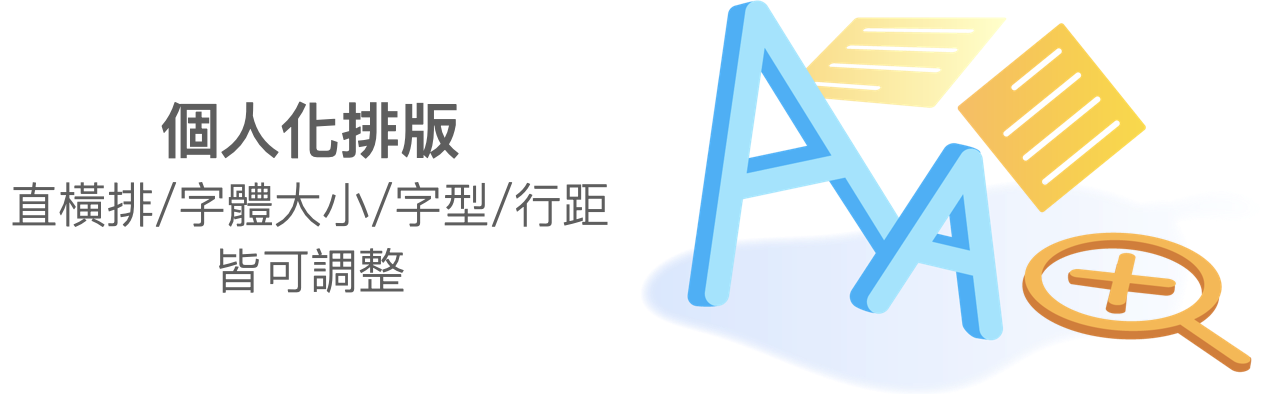 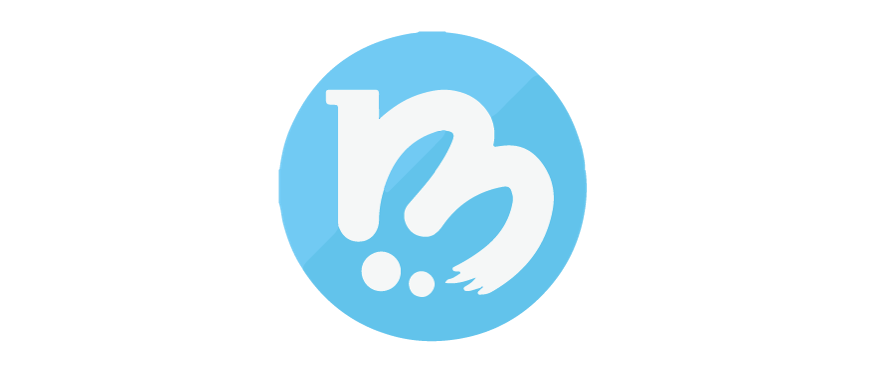 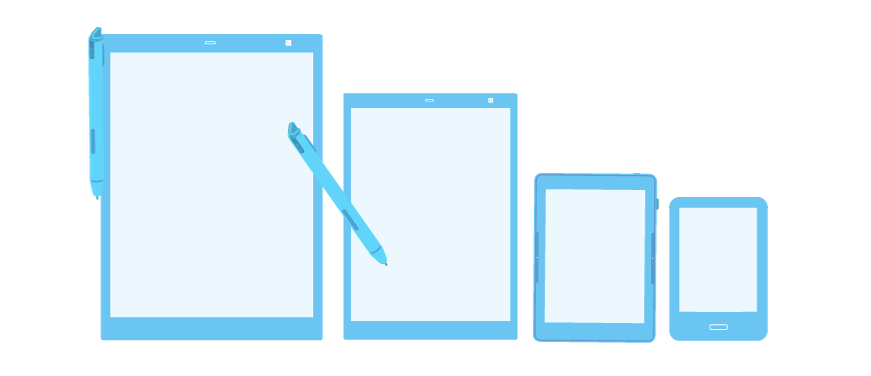 Readmoo 看書 AppWindows/Mac/iOS/Android支援最多種裝置
專屬 mooInk 系列閱讀器低藍光不傷眼長時間閱讀更安心
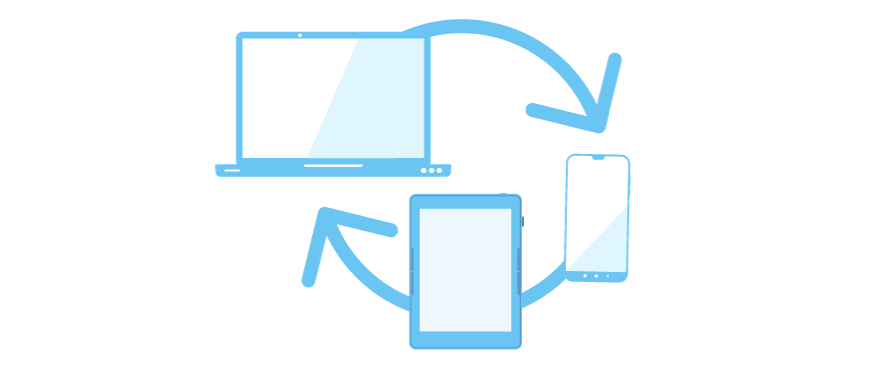 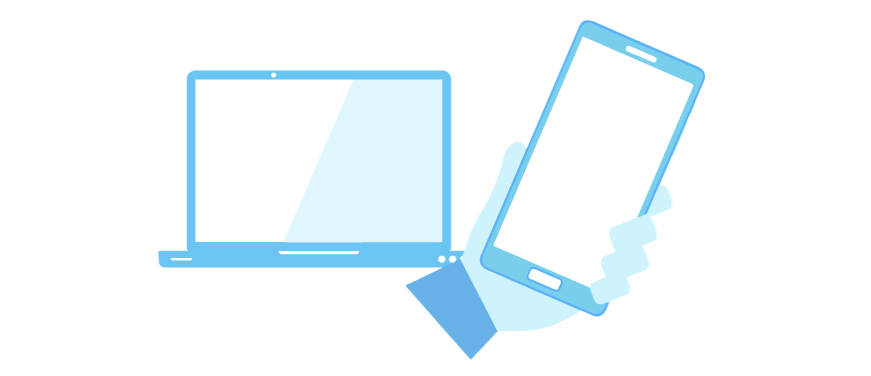 隨時可讀瀏覽器登入就是專屬的閱讀小天地
百分百同步閱讀進度/書籤/劃線/註記
跨裝置接續閱讀
登入 / 註冊會員
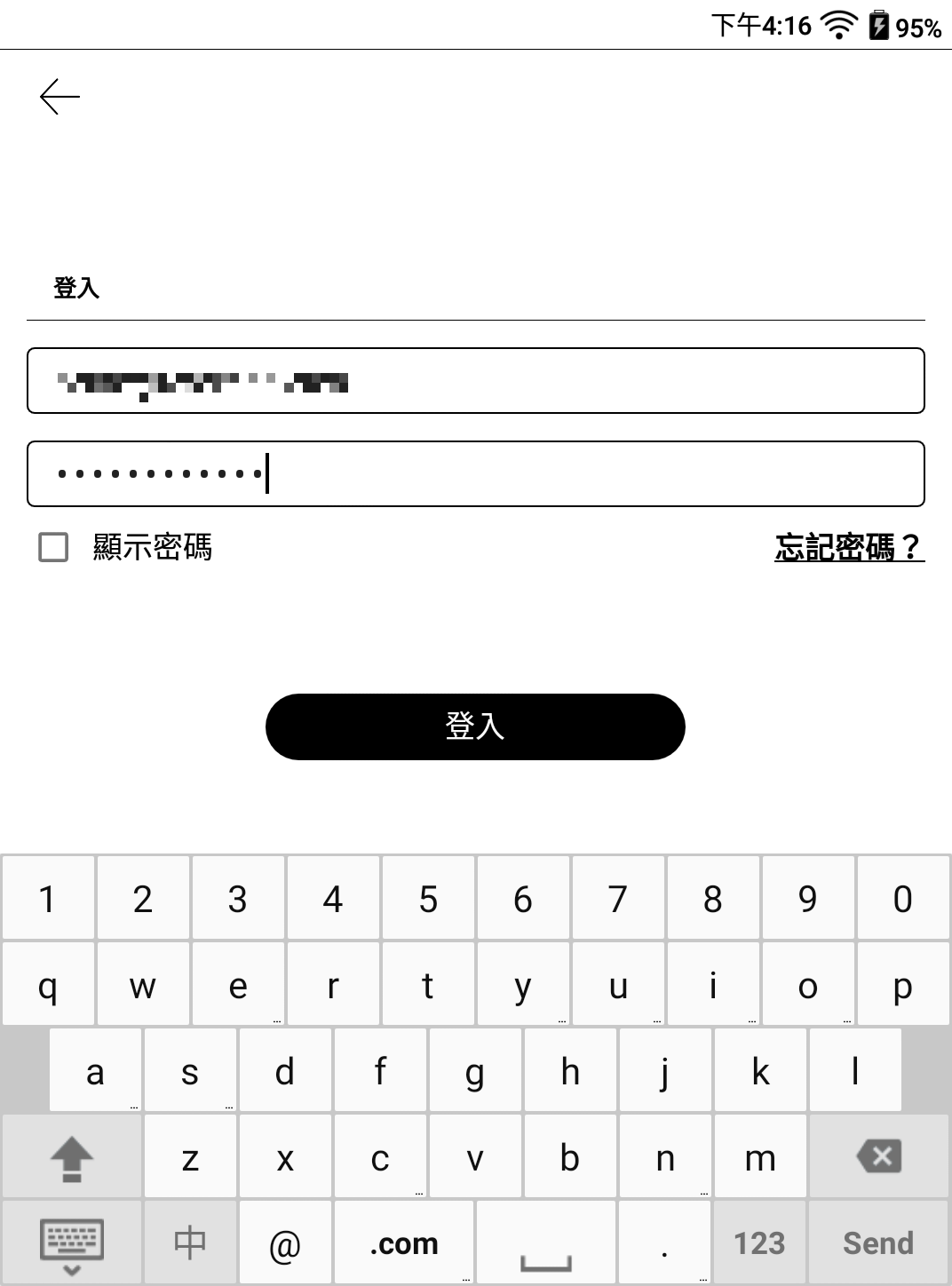 帳號控管
登入就能閱讀
離線閱讀也OK
總覽
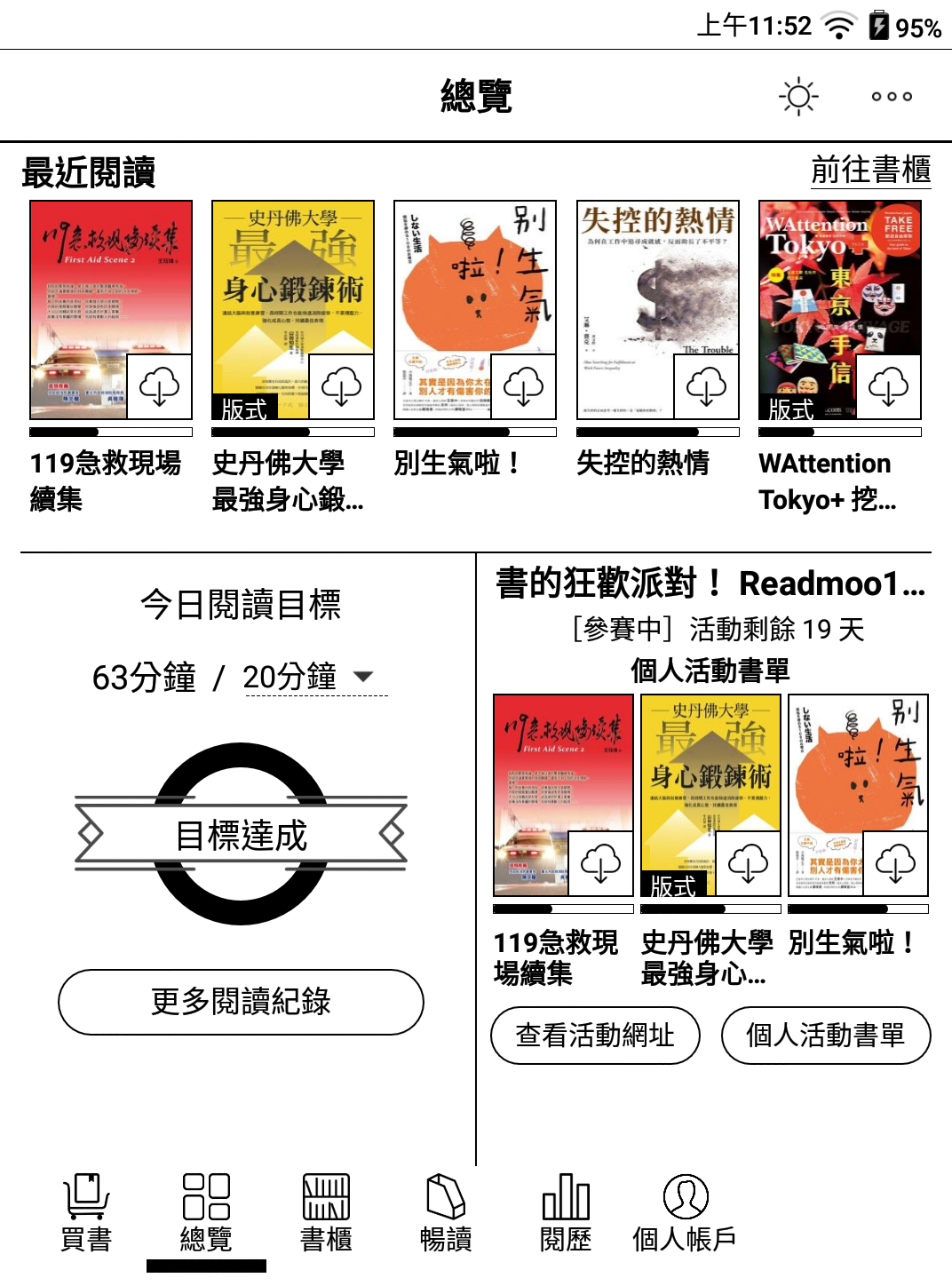 最近閱讀
今日閱讀目標
閱讀馬拉松（站上活動）
書櫃
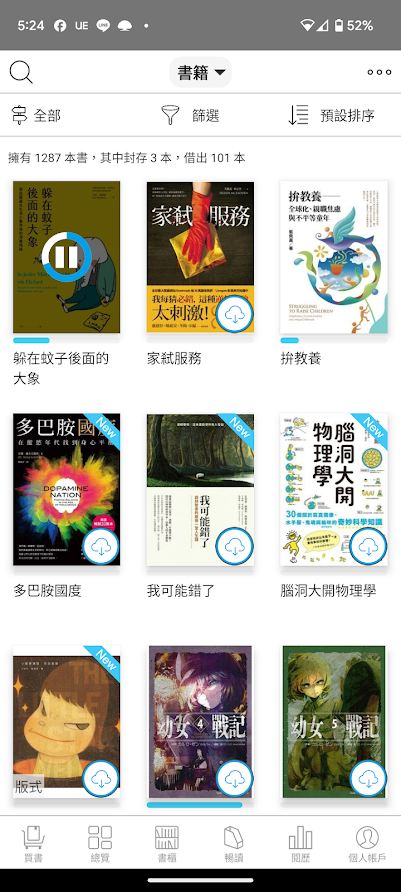 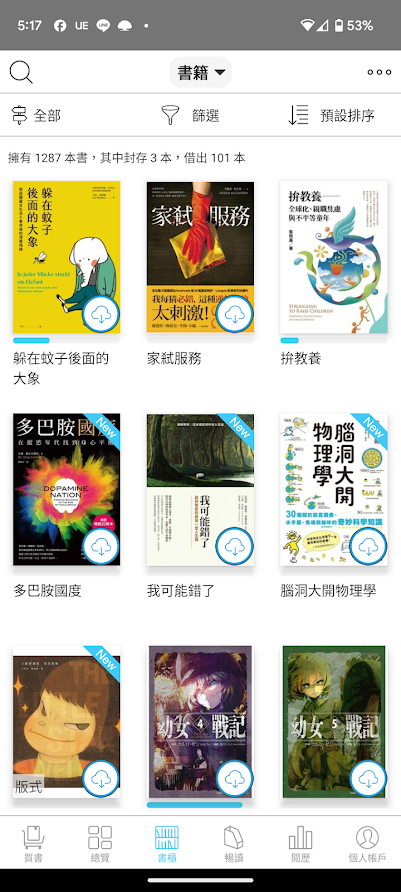 下載書籍
雲圖示 ► 已購未下載
點擊書封即可下載
再次點擊取消下載
書籍下載後即可離線閱讀
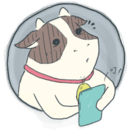 批次操作
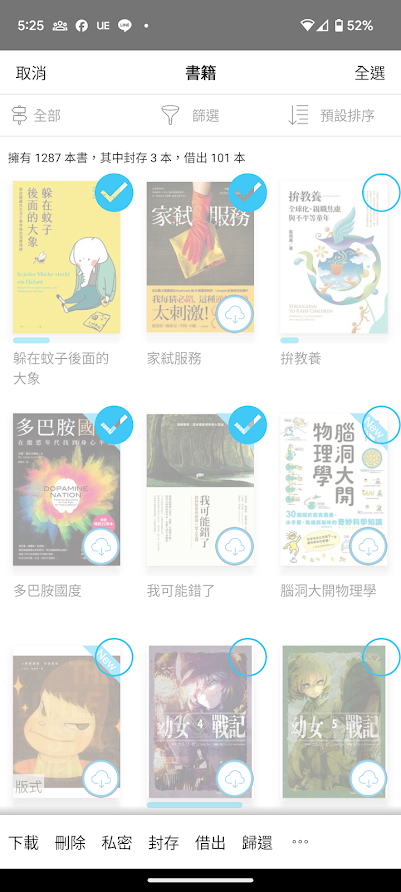 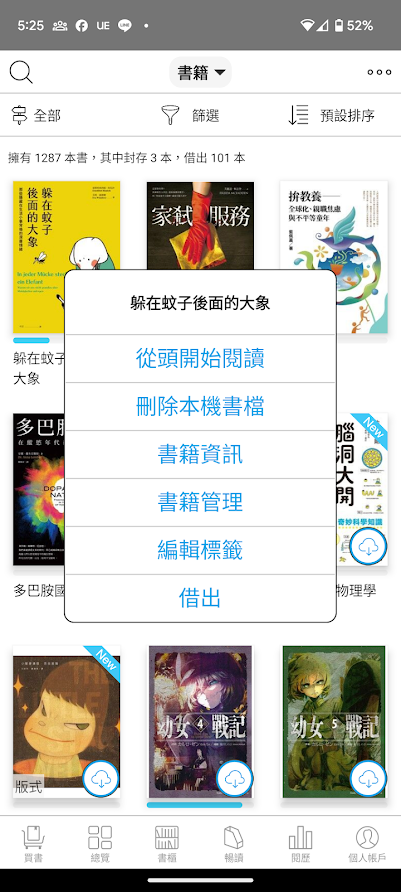 選擇批次
長按書封

點擊 … ► 選擇批次
試試看
書籍下載
點擊書封即可下載
書籍管理
長按書封
批次操作
點選右上 …
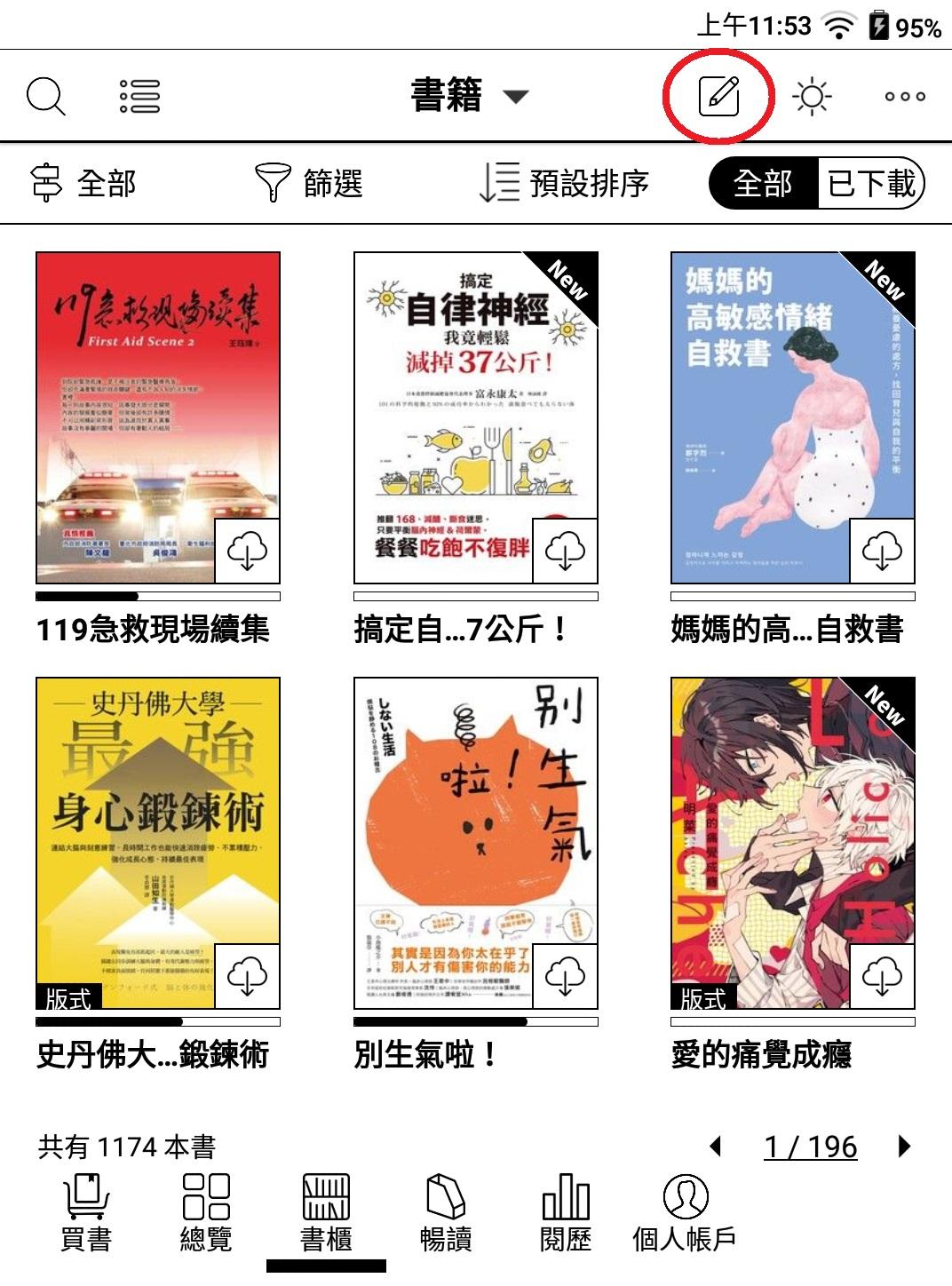 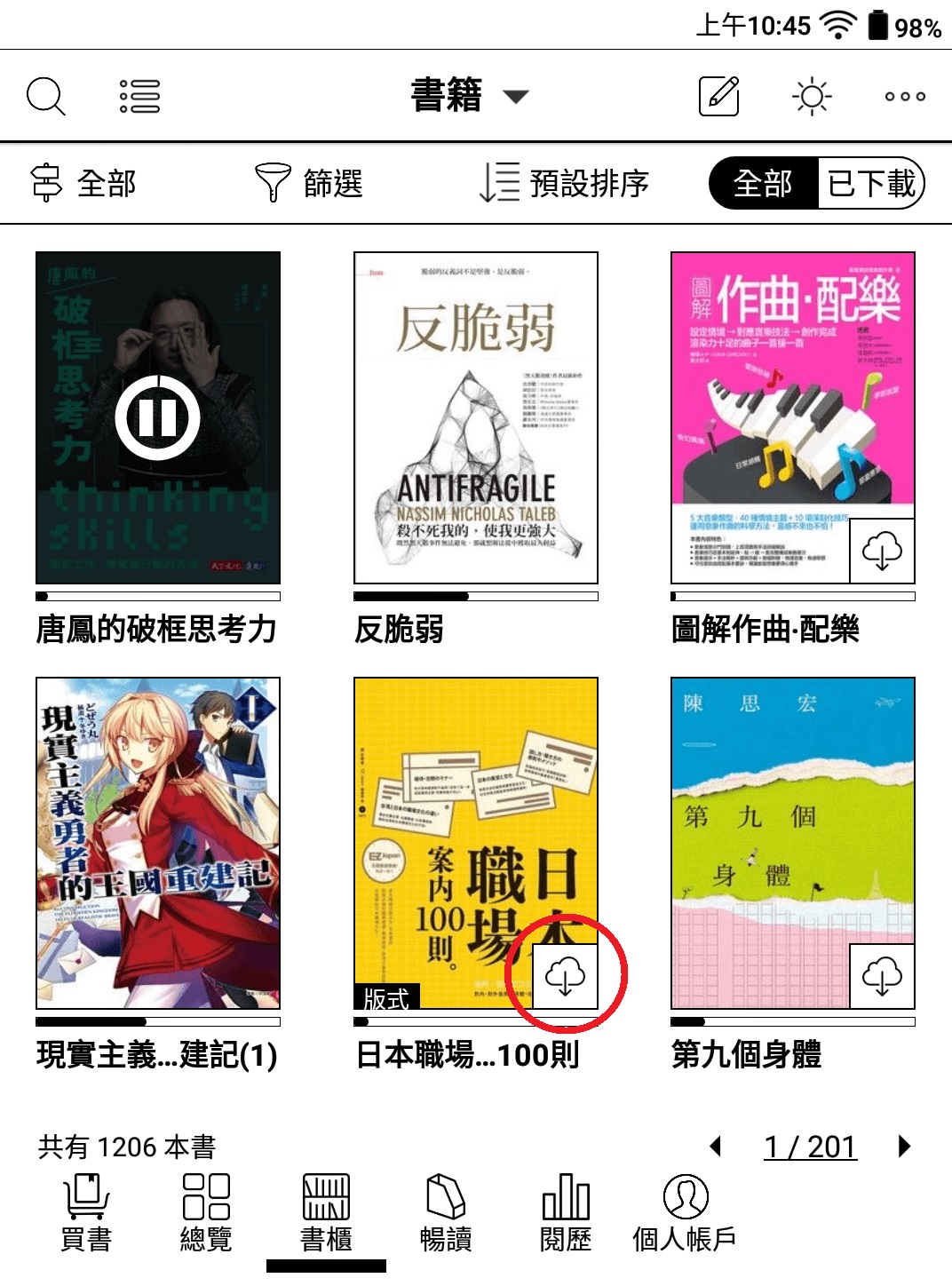 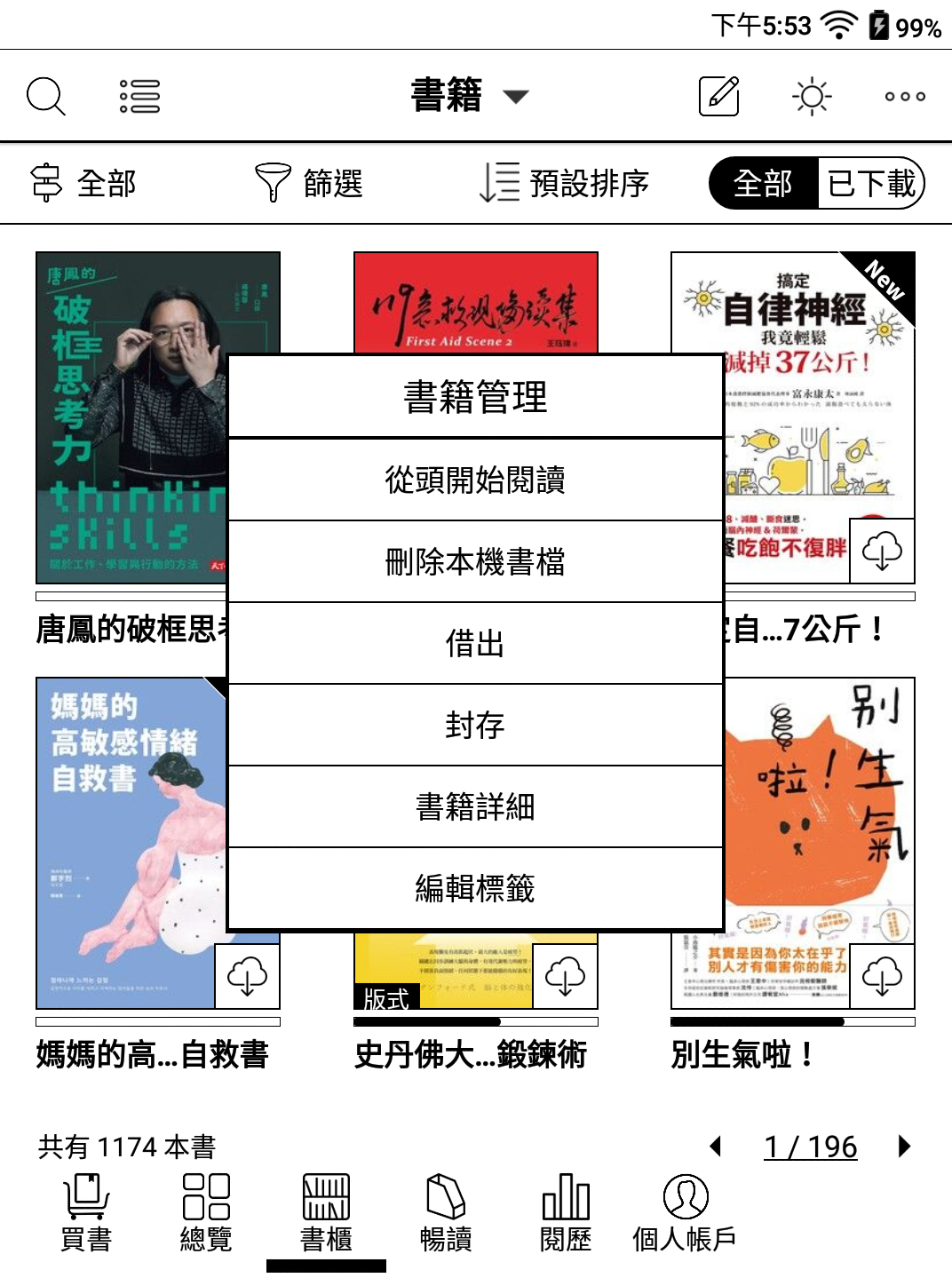 短按書籍下載
長按書籍管理
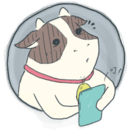 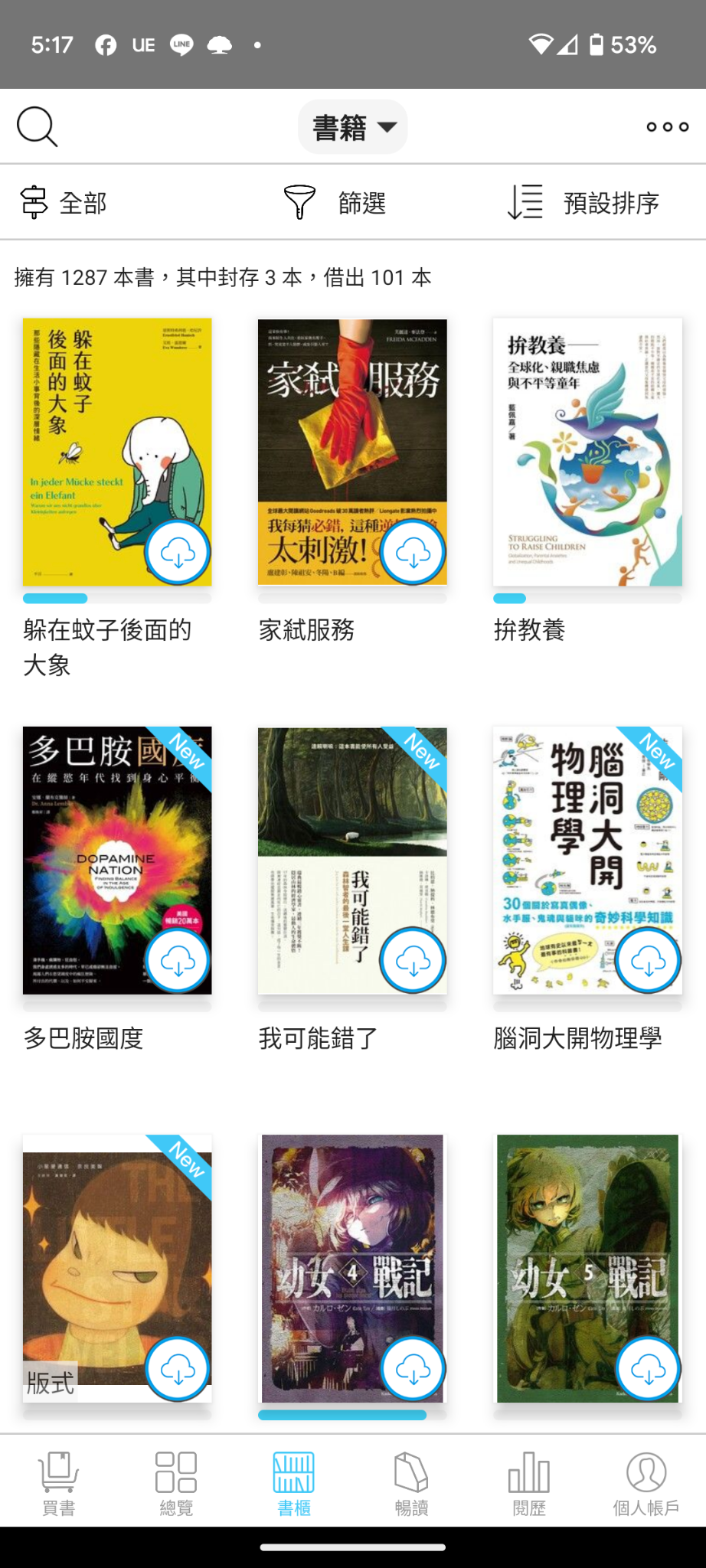 書櫃
切換書籍／雜誌／系列／標籤／⽂件／本機
找書工具：
全部 ► 分類、出版社、作者
篩選 ► 閱讀狀態、下載狀態、版面格式…
排序 ► 依照狀態排序
搜尋
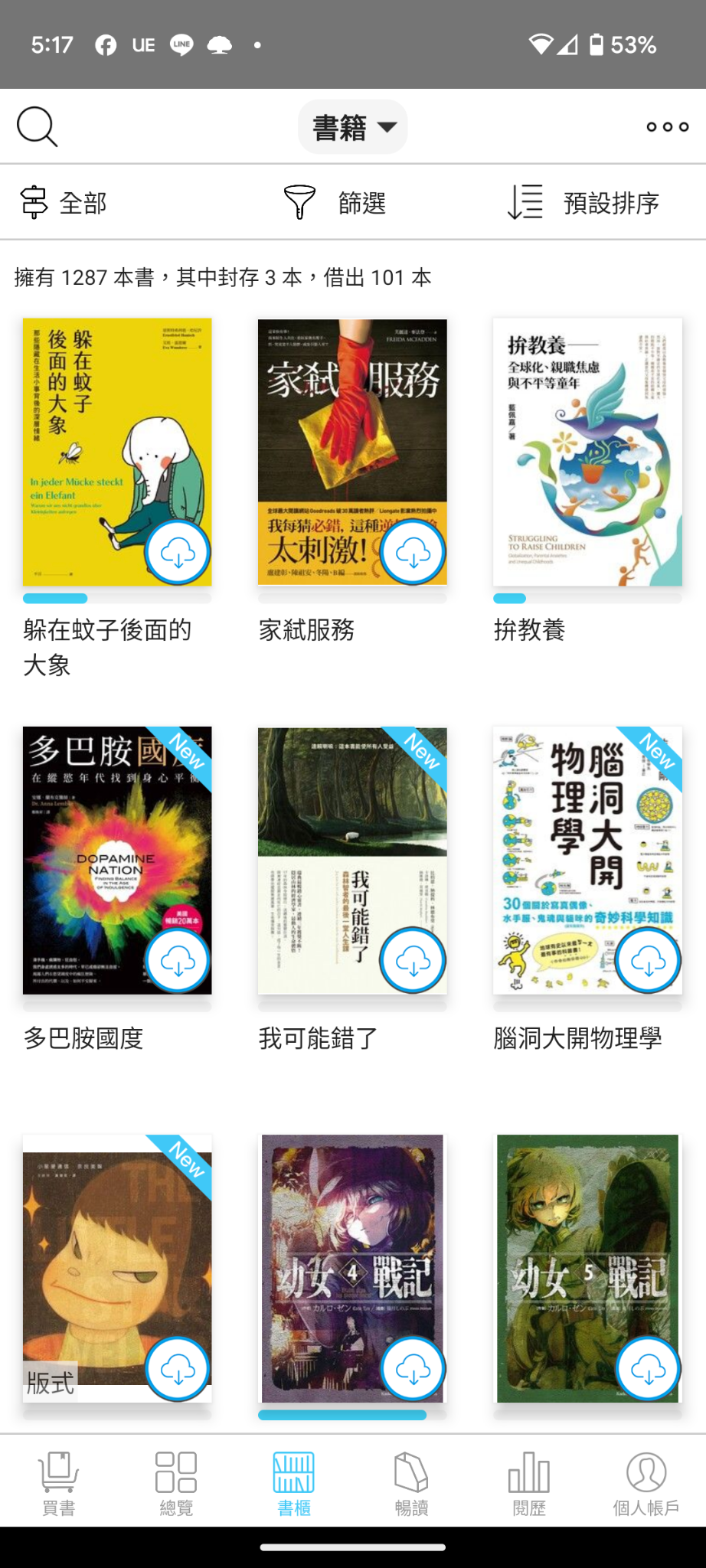 試試看
切換書籍 / 雜誌等書櫃   
書籍 ▼ 可以按壓
使用 全部／篩選／排序 ／搜尋
點擊
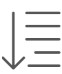 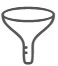 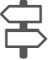 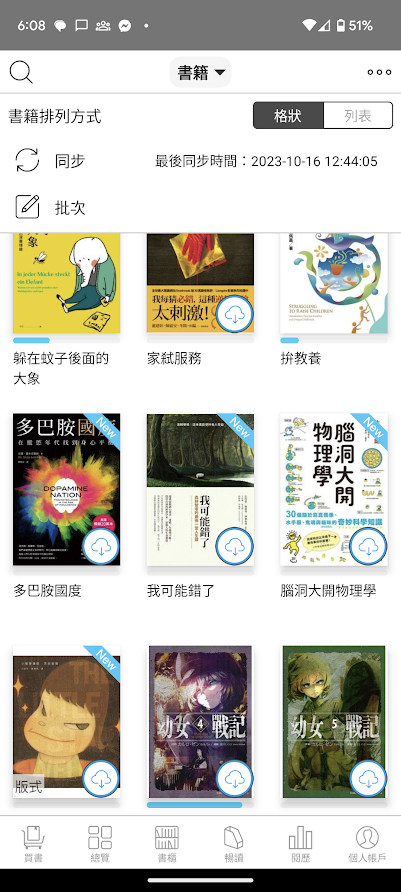 書櫃
同步書櫃（需連網）
同步書櫃：書籍、書籤、劃線註記、閱讀進度。
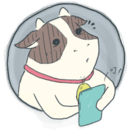 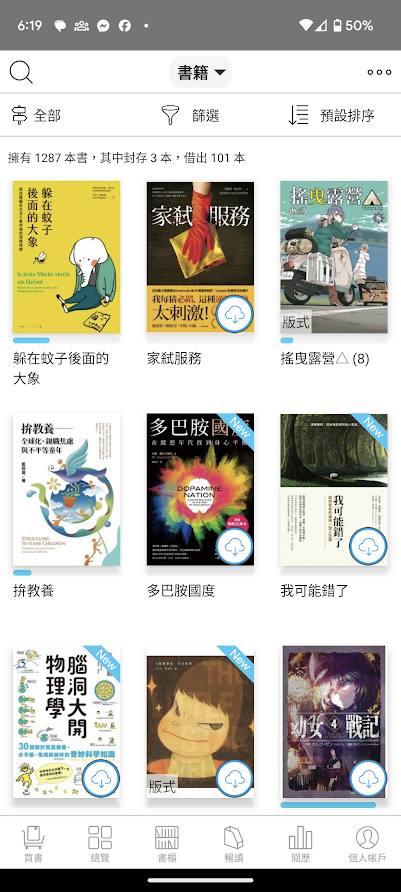 開書閱讀
流式書籍
⽂字會⾃動依照螢幕⼤⼩重排，擁有彈性排版的優勢。
多數小說、人文社科書為流式。

版式書籍
在書櫃書封左下角標⽰「版式」。版⾯與紙書相同（原版原型），閱讀體驗接近 PDF 檔案。
如漫畫、雜誌類型。
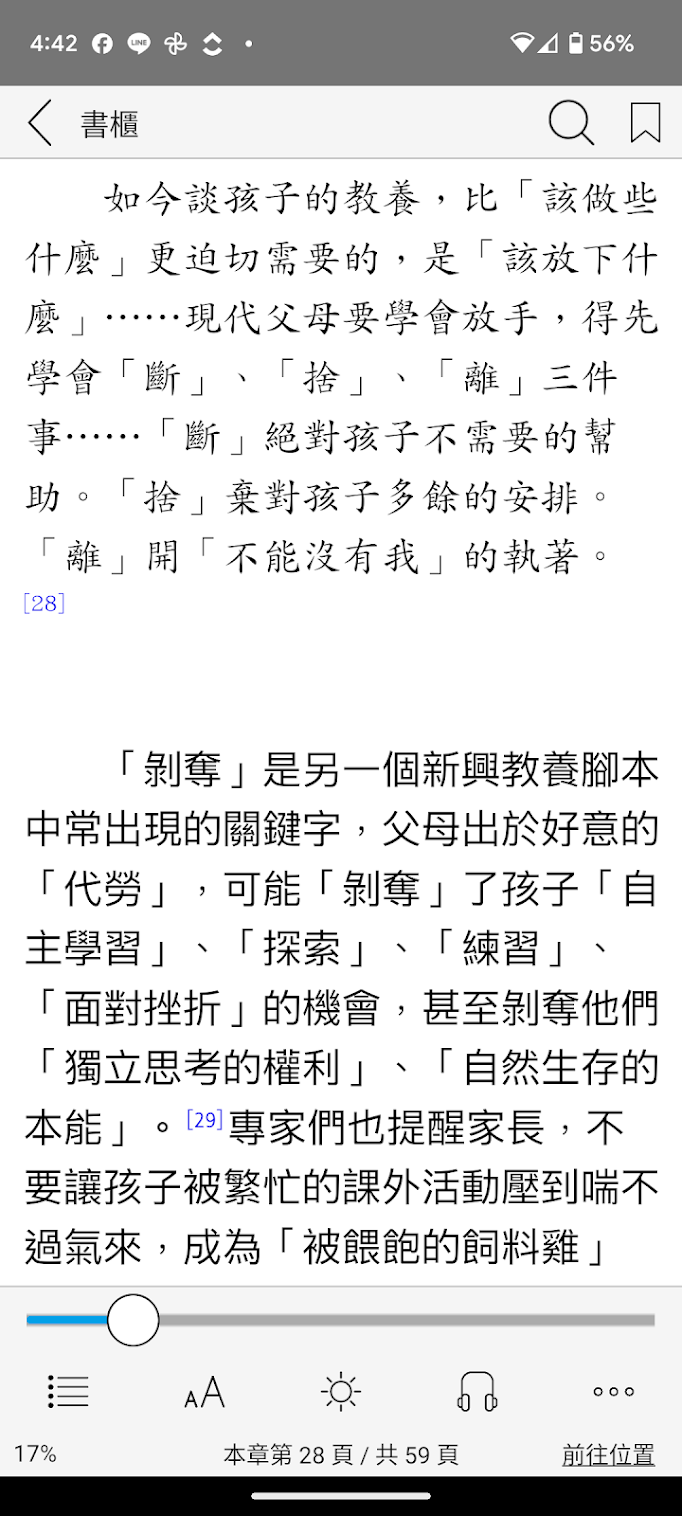 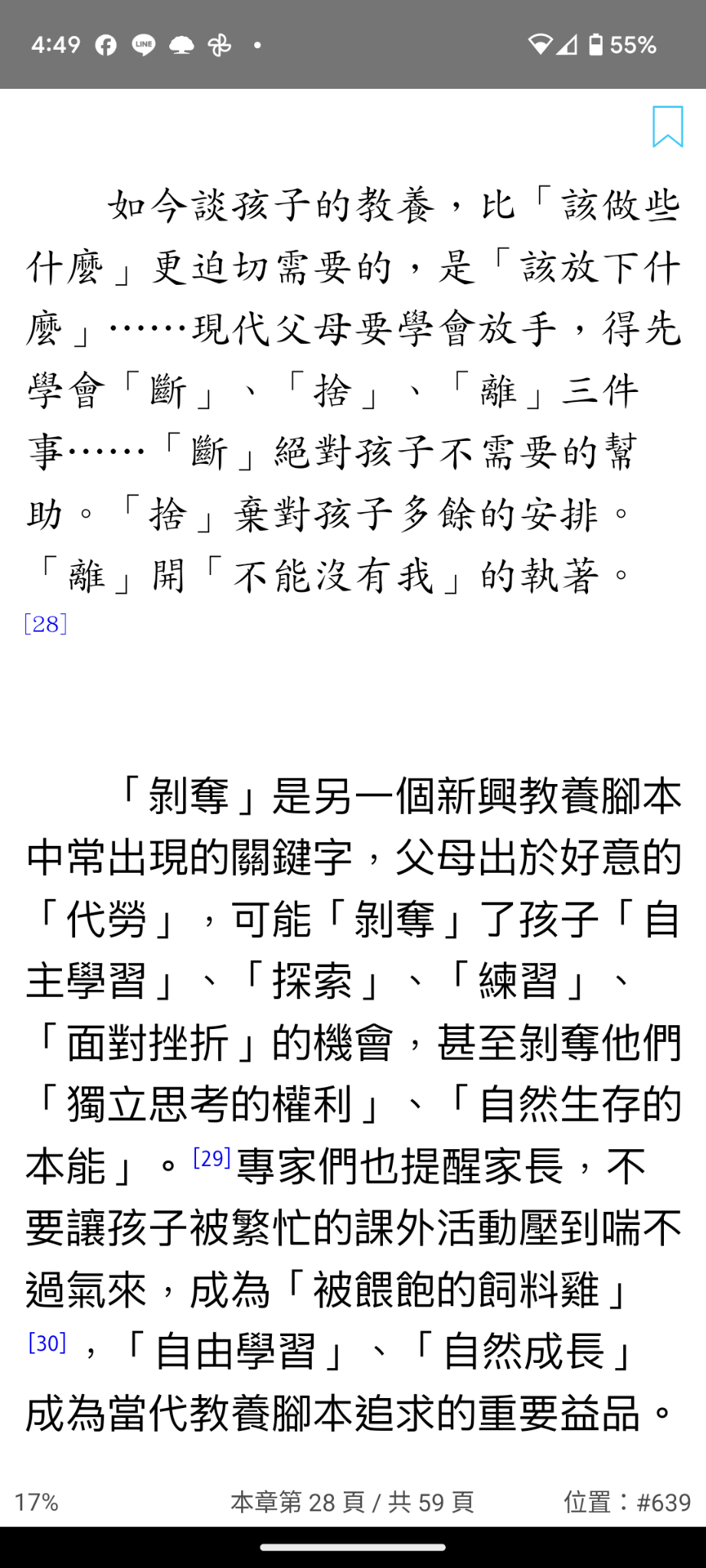 開書閱讀：流式
翻頁
左右點擊
左右滑動
上下滑動
自訂排版
點擊畫面中間，呼叫工具列
點擊 AA
開書閱讀
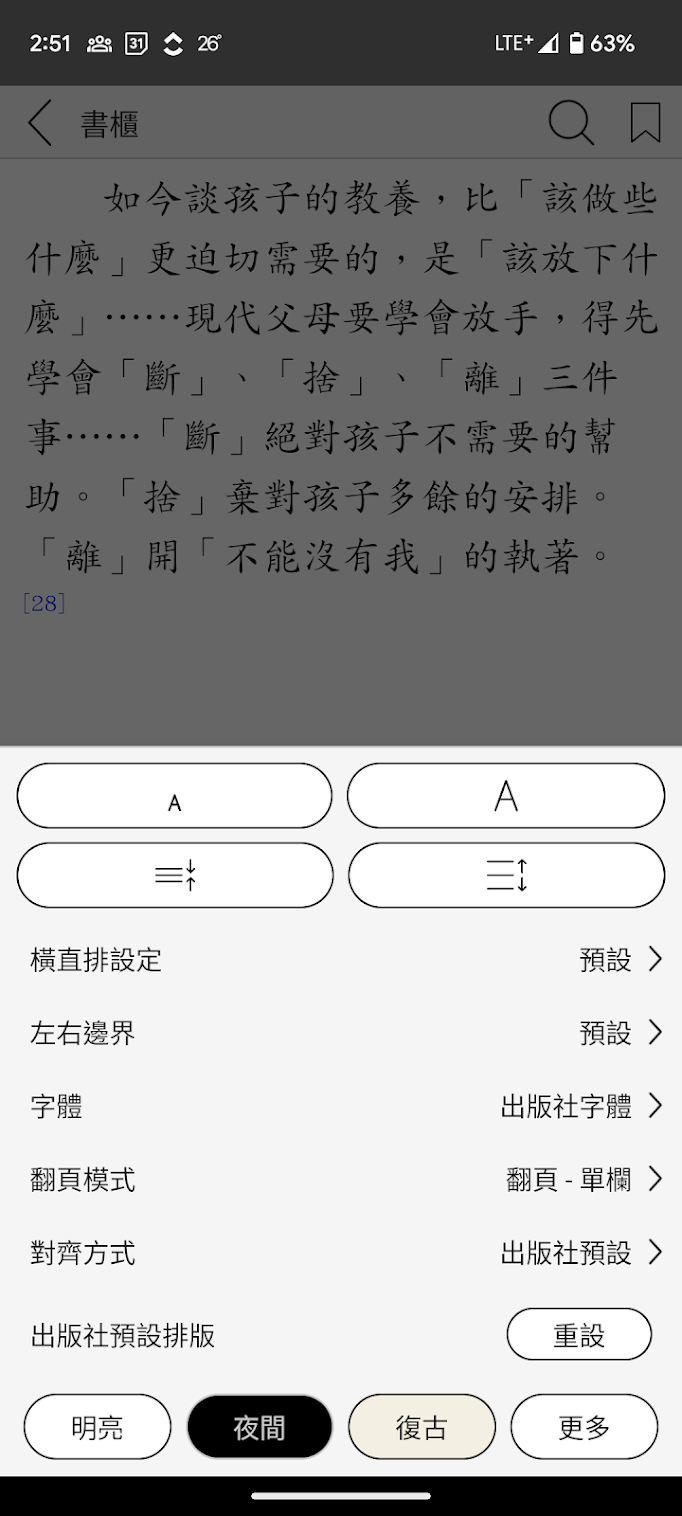 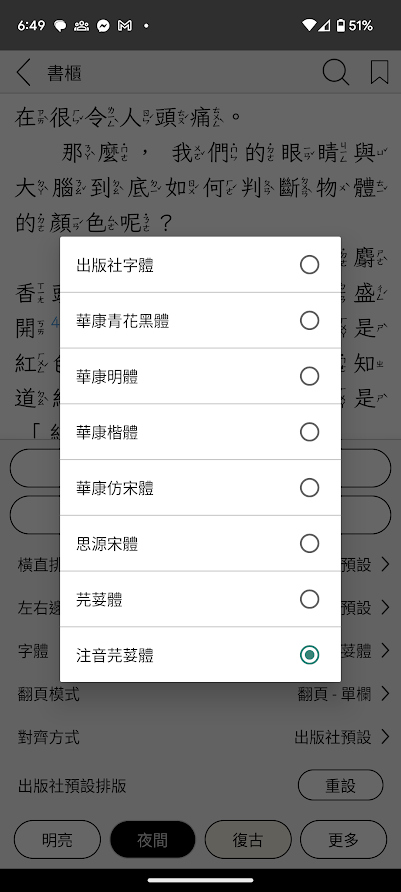 點擊畫面中間，呼叫工具列
點擊 AA
字體大小、行距
橫直排
左右邊界
字體
對齊方式
色調
試試看
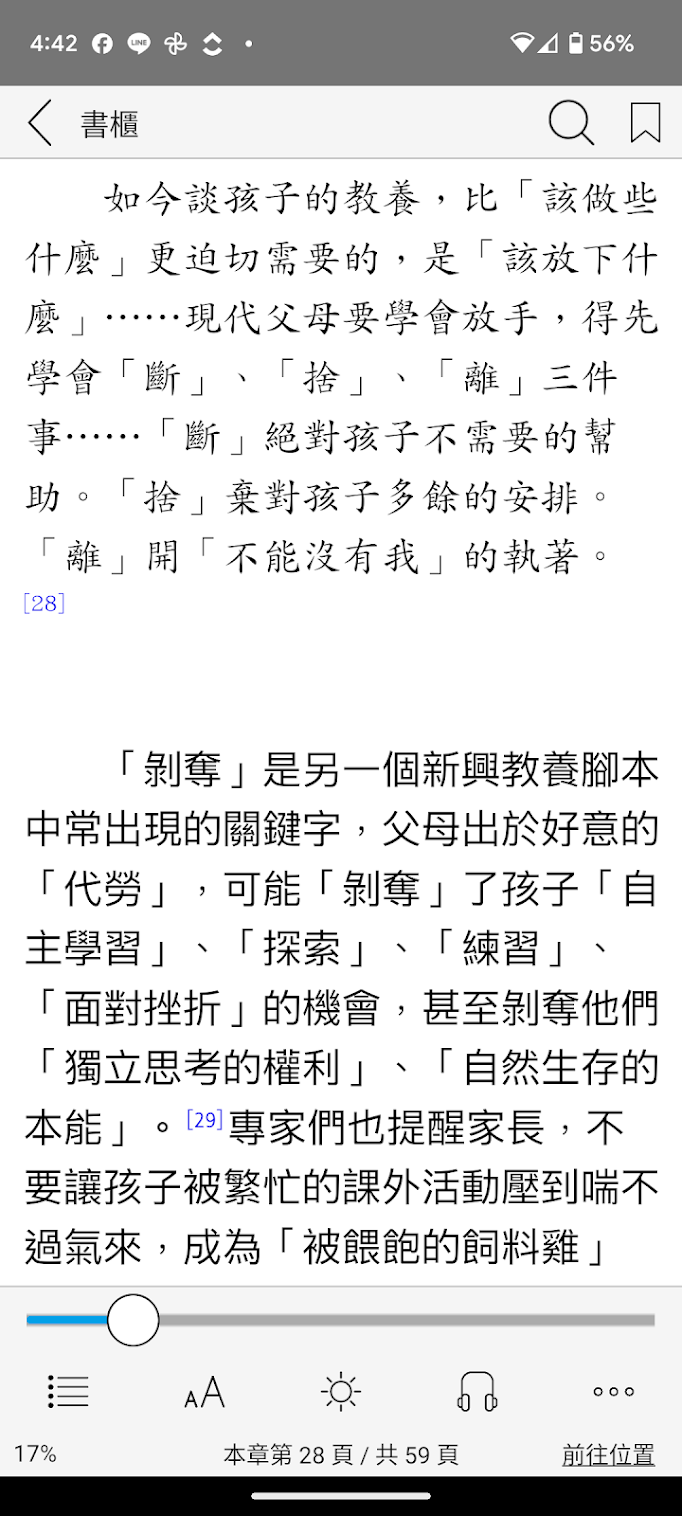 開書閱讀
返回書櫃 / 進度條翻頁
開書閱讀
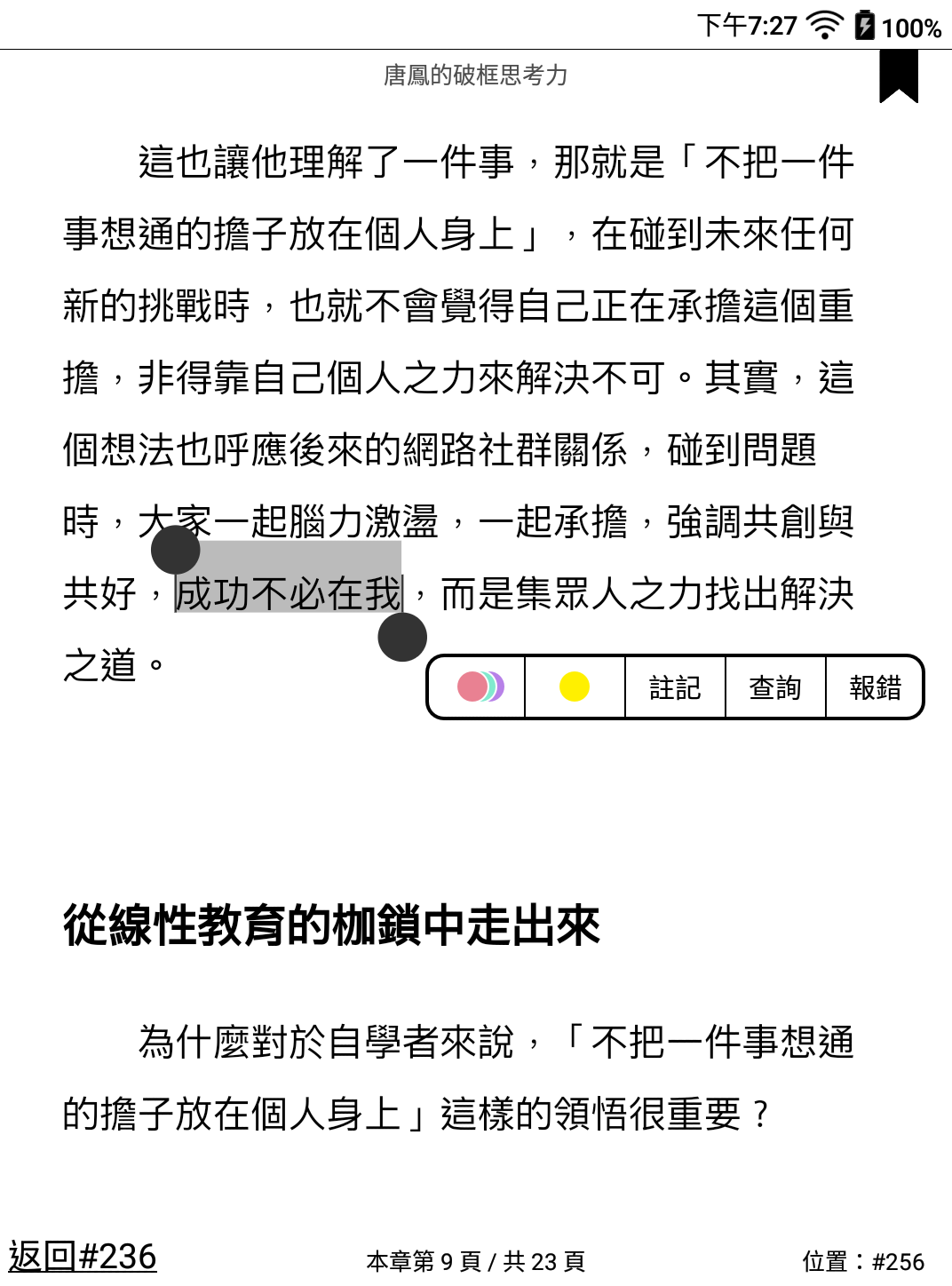 流式書籍劃線註記
長按第一個字，滑動至欲劃線的最後一字
點擊劃線／註記／
查詢字典、維基百科（需連網）
做書籤
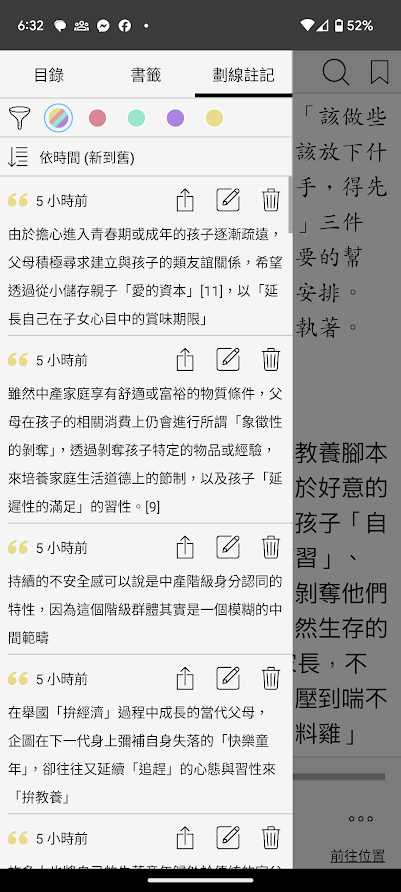 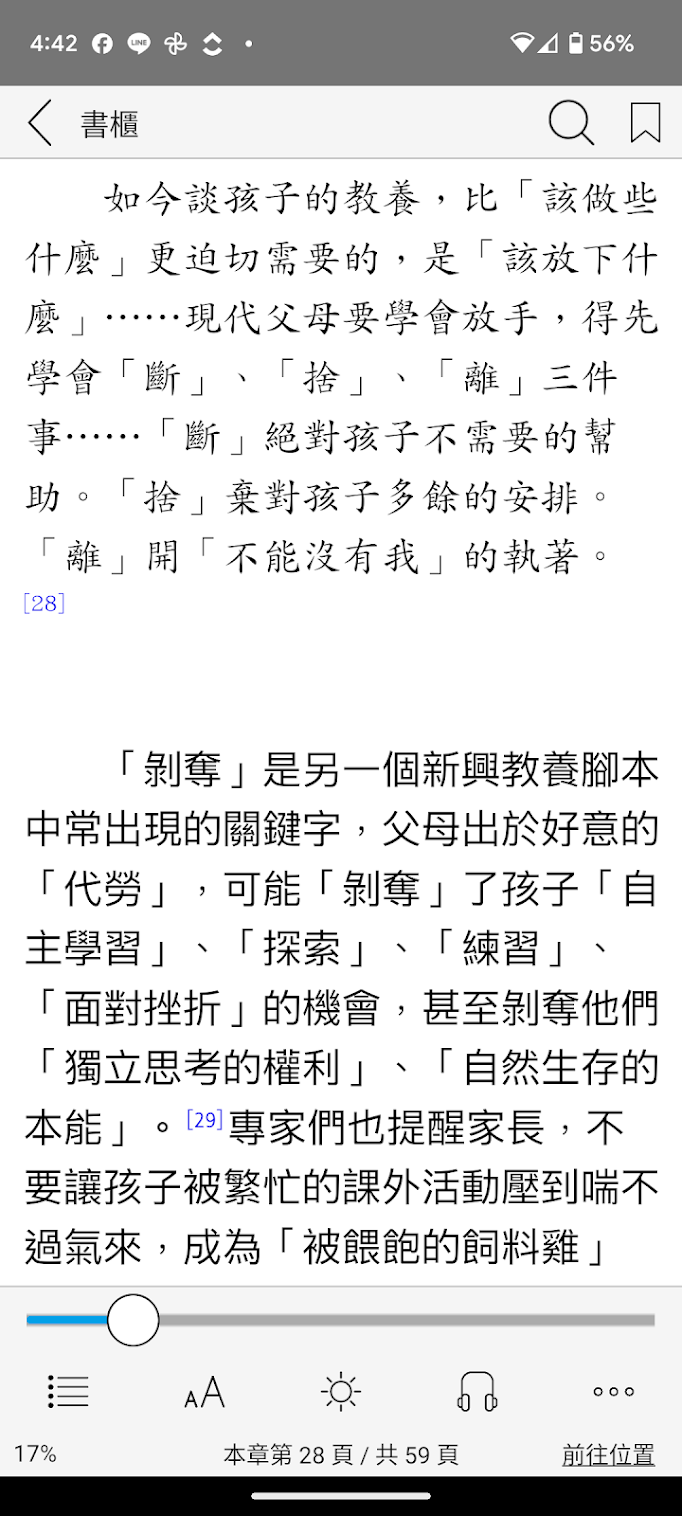 開書閱讀
查看⽬錄／書籤／劃線註記
書籤
點擊後皆可直接跳轉
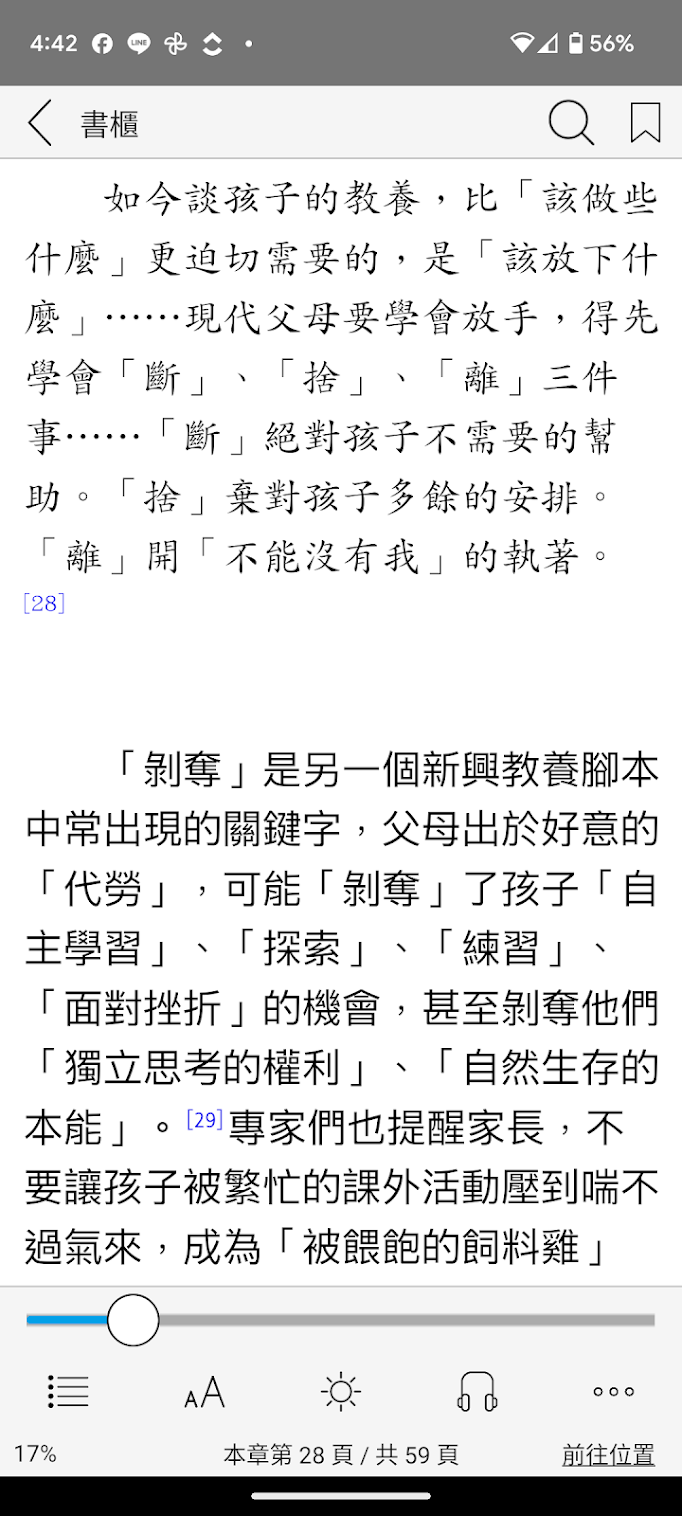 試試看
點擊翻頁 / 滑動翻頁
點擊畫面中央叫出工具列
拖拉進度條快速翻頁
書籤設定
使用手指拖拉畫線
查看目錄、劃線、註記、書籤並跳轉
開書閱讀
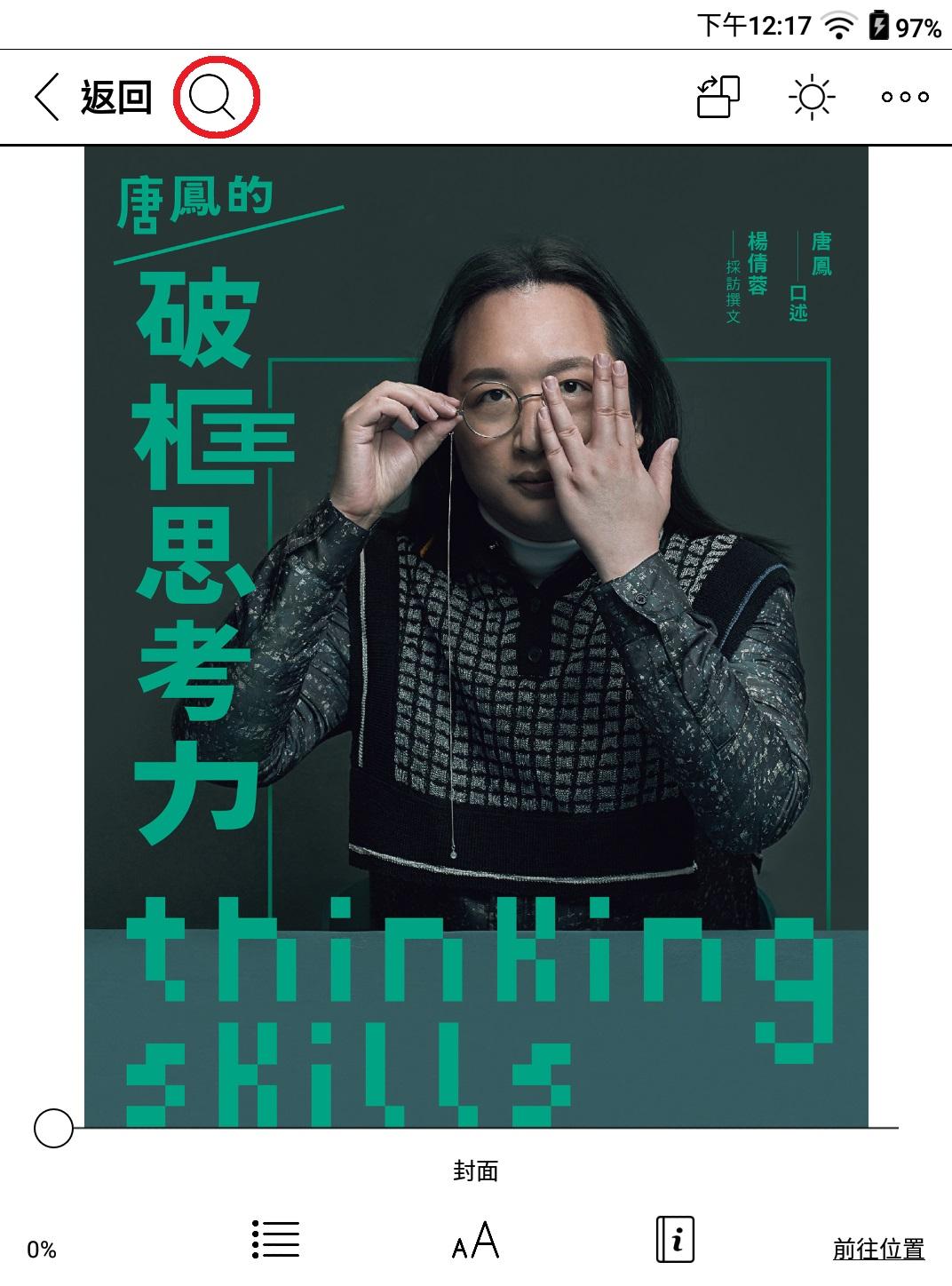 書籍內⽂全⽂搜尋
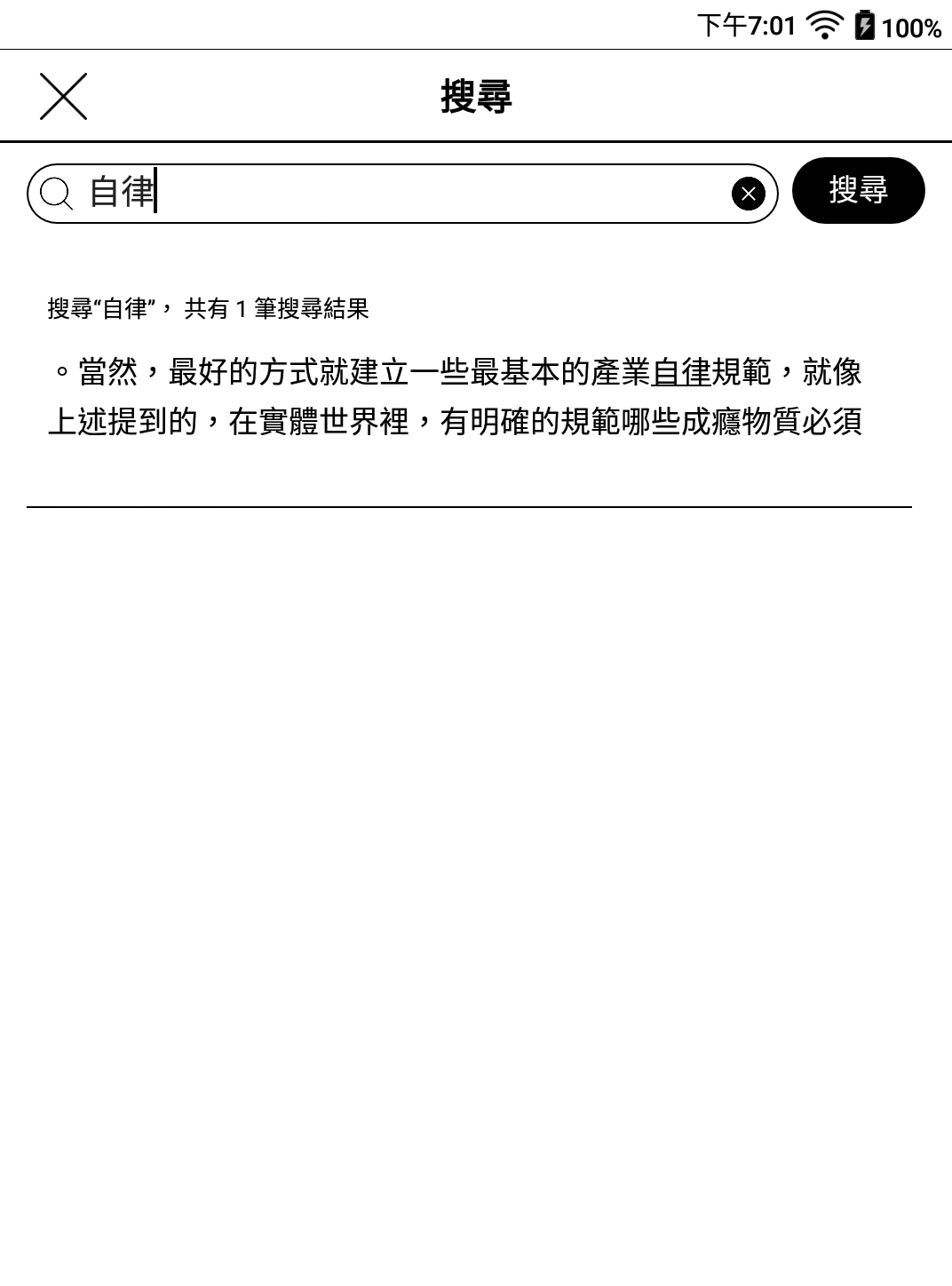 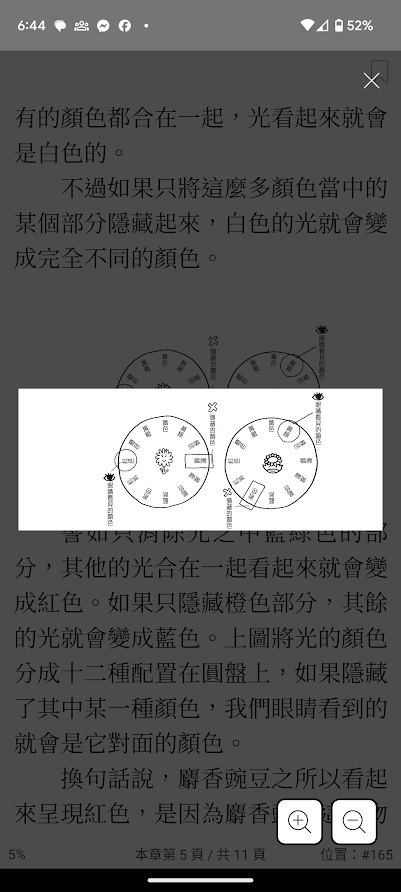 開書閱讀
圖⽚放⼤縮⼩
雙擊圖片► 按＋－
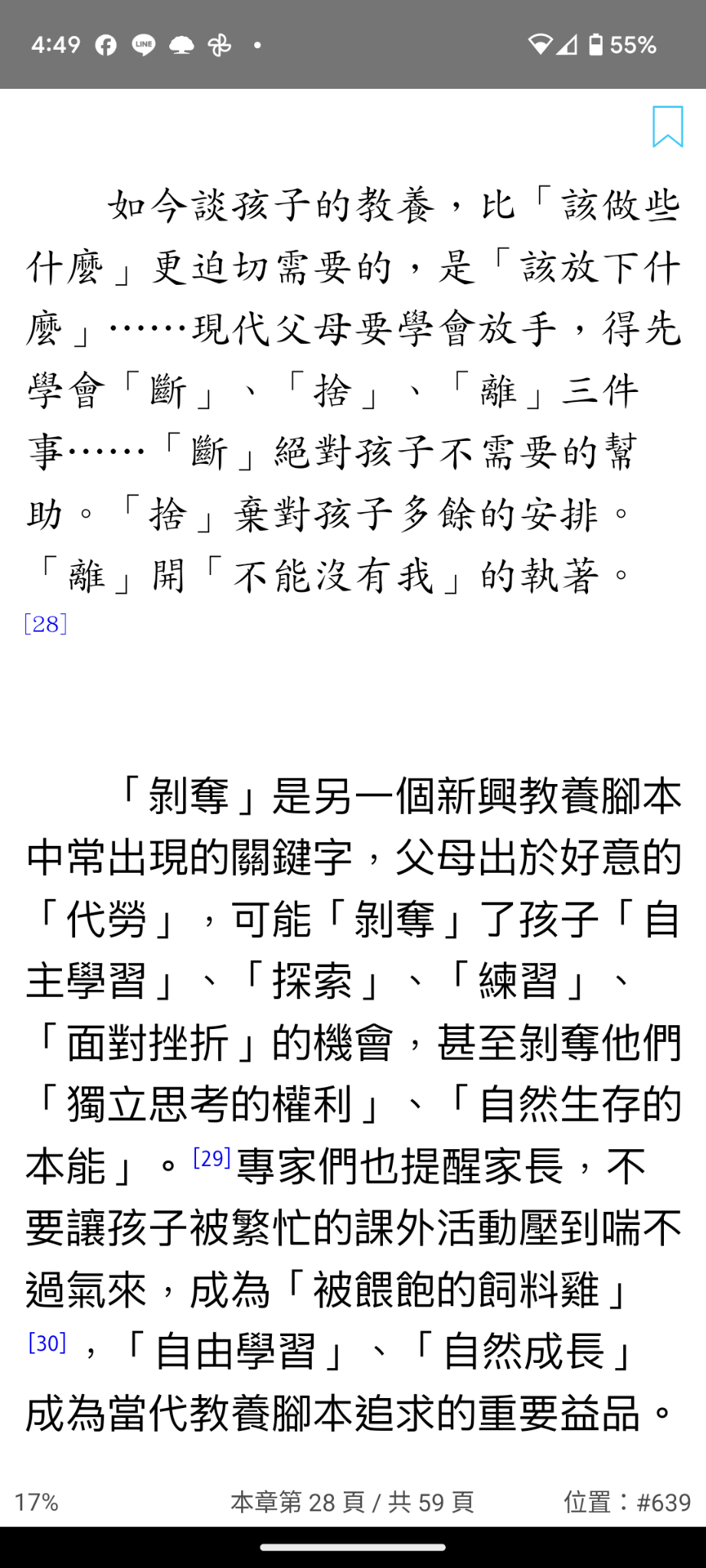 開書閱讀
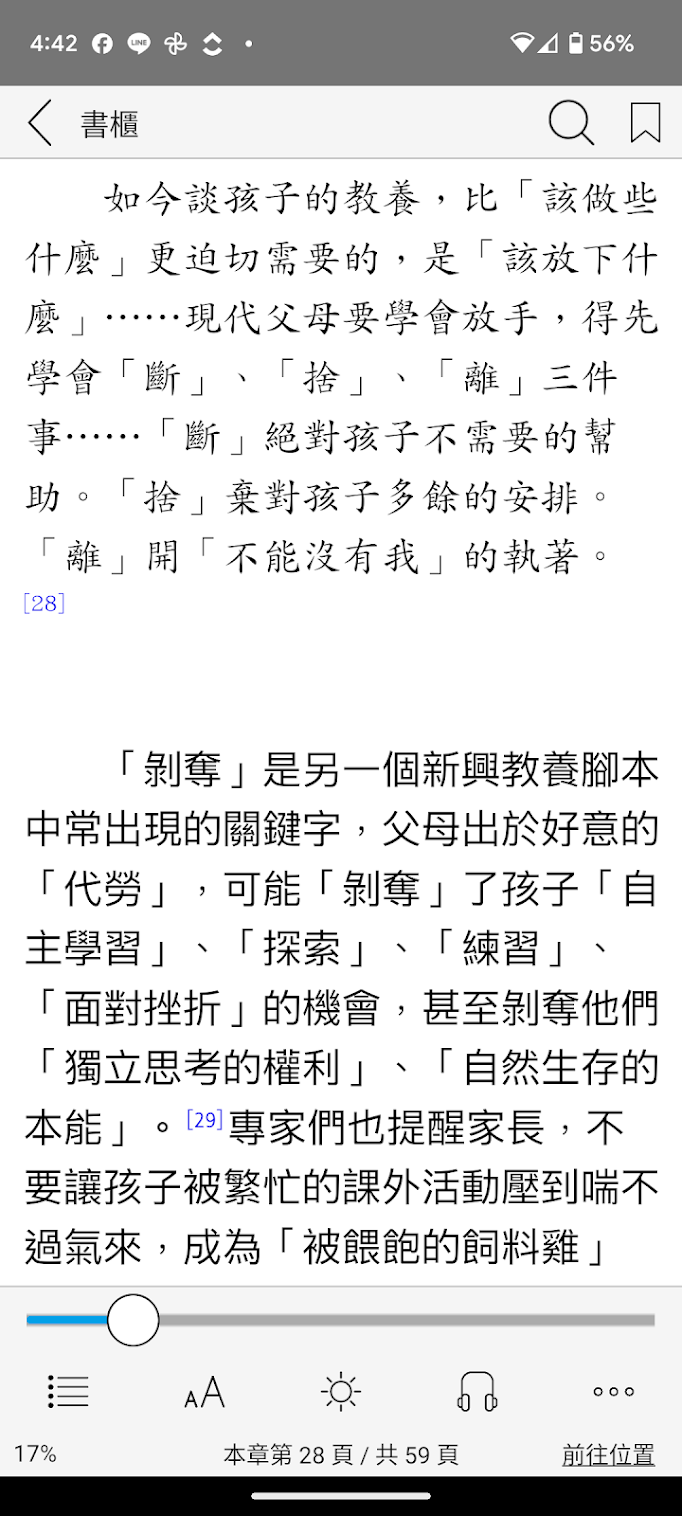 流式書籍查看書籍狀態
流式書籍跳轉至指定位置
點擊可以叫出
 / 隱藏狀態列
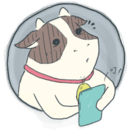 開書閱讀：版式
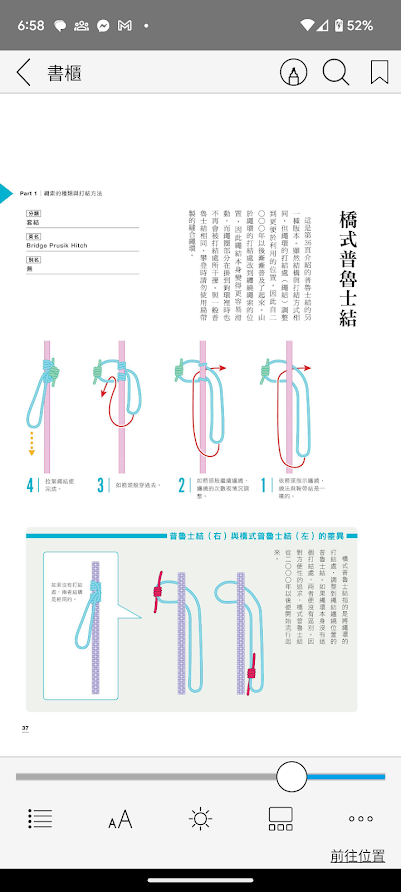 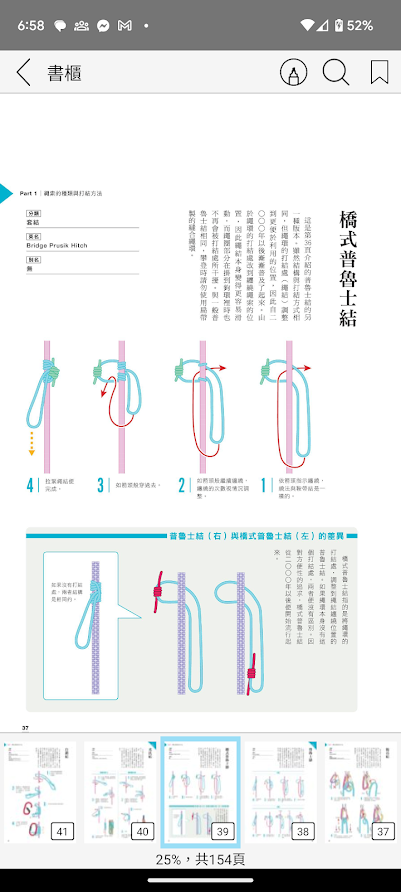 翻頁方式一致
雙指縮放
縮圖⽬錄跳轉⾴⾯
點擊畫面中間，呼叫工具列
滑動縮圖，點擊跳轉
開書閱讀
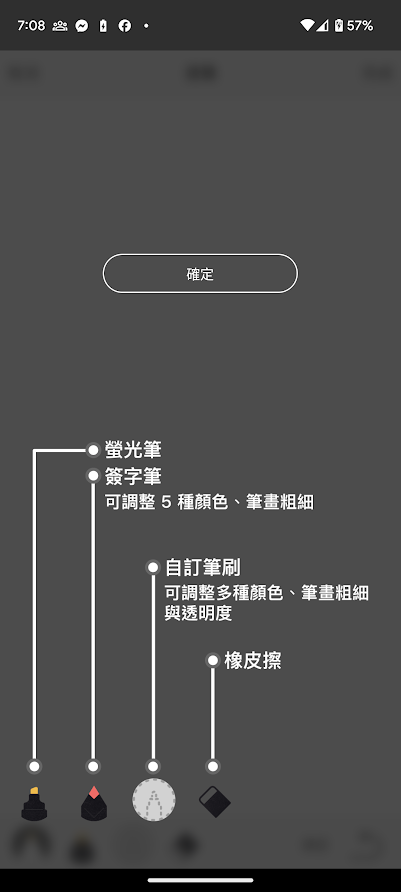 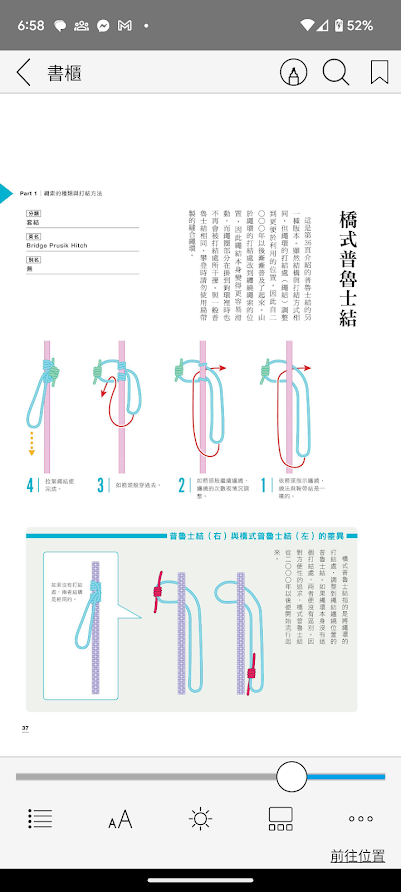 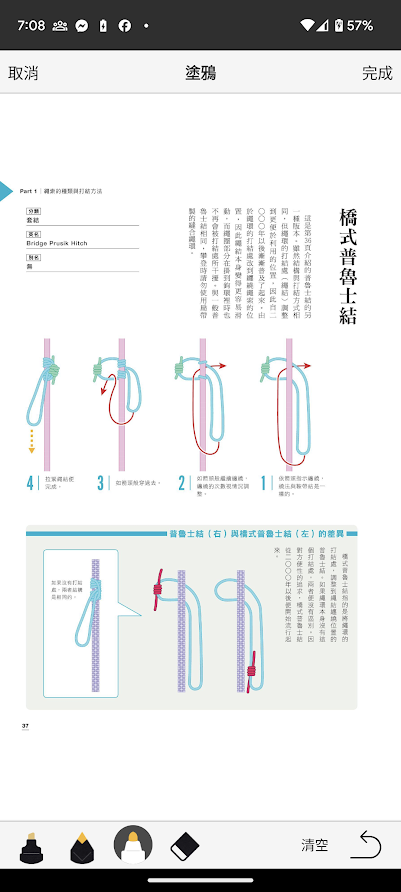 版式書籍塗鴉
試試看
閱歷
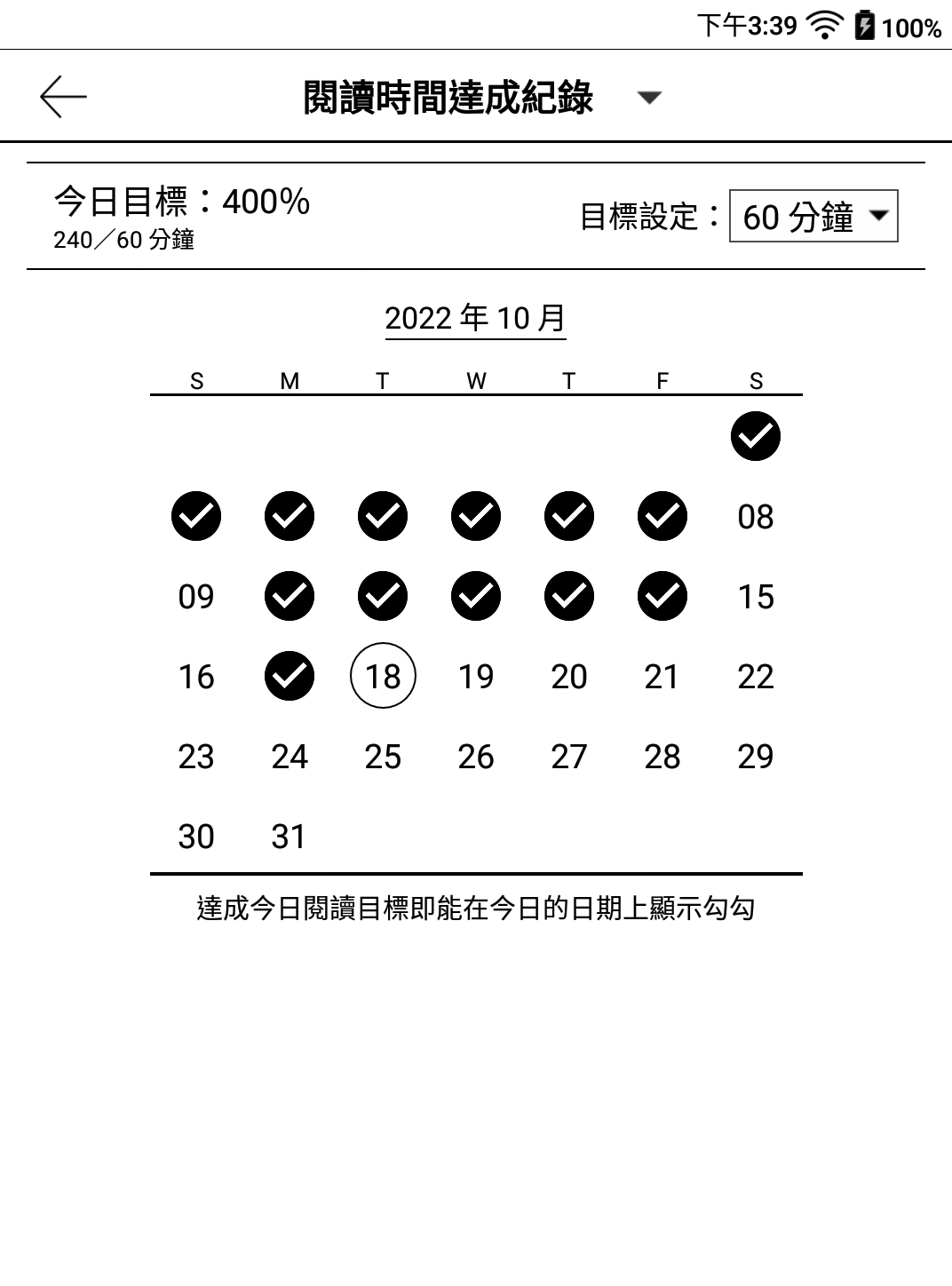 閱讀紀錄：針對閱讀書籍分析，可以在此找到閱讀時間達成紀
錄、時間統計、分類閱讀時間比例、看書紀錄、完讀紀錄。

書評：依書籍條列呈現我的書評、收藏的書評。
劃線註記：依書籍條列呈現我的劃線、收藏的劃線。
徽章：所有達成的成就徽章、參加活動成功的活動徽章都在此
處呈現。
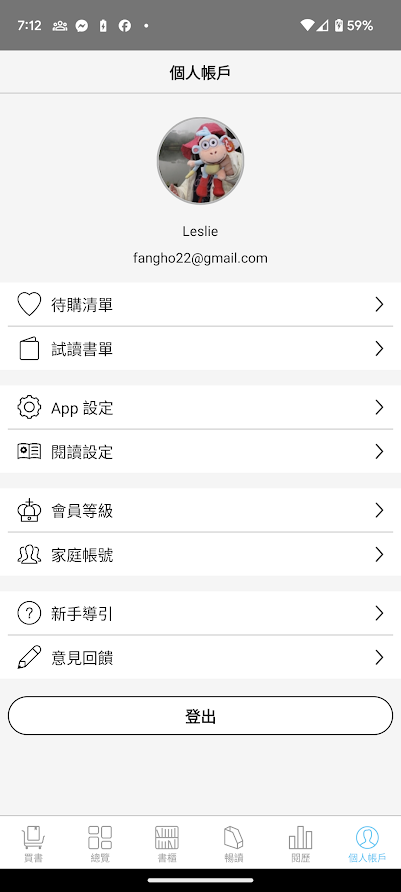 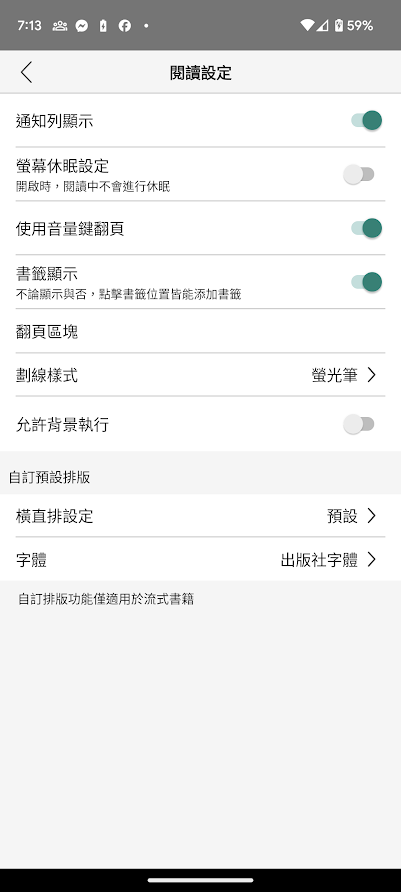 個人帳戶
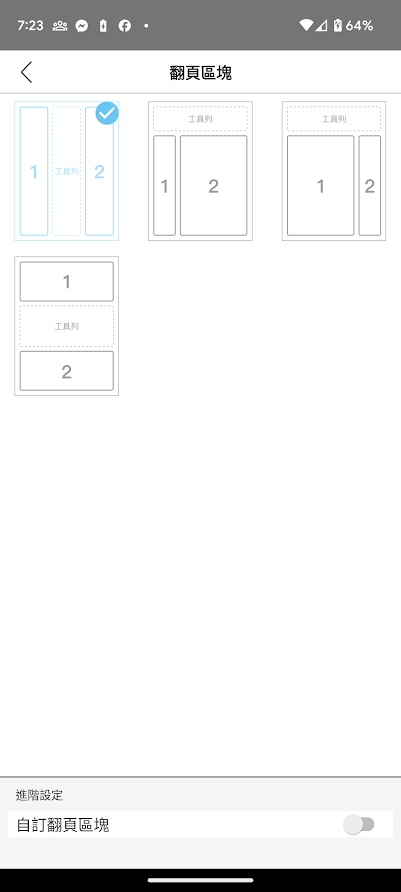 閱讀設定
閲讀時顯⽰狀態列
書籤顯⽰
閱讀時刷新螢幕
⾃訂翻⾴區塊
自訂預設排版
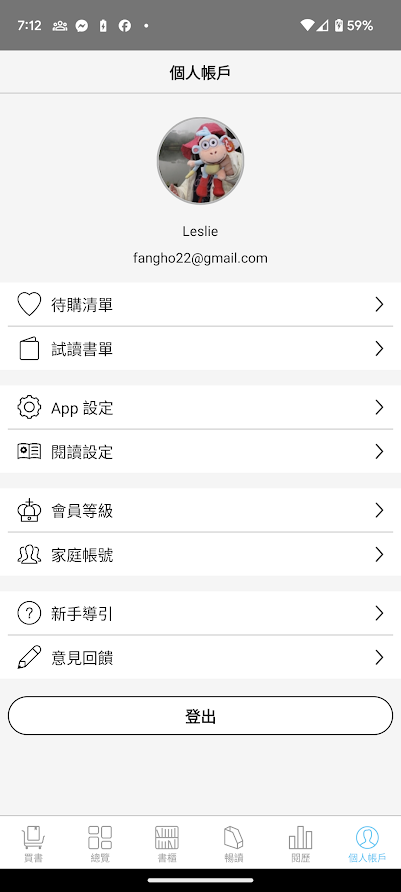 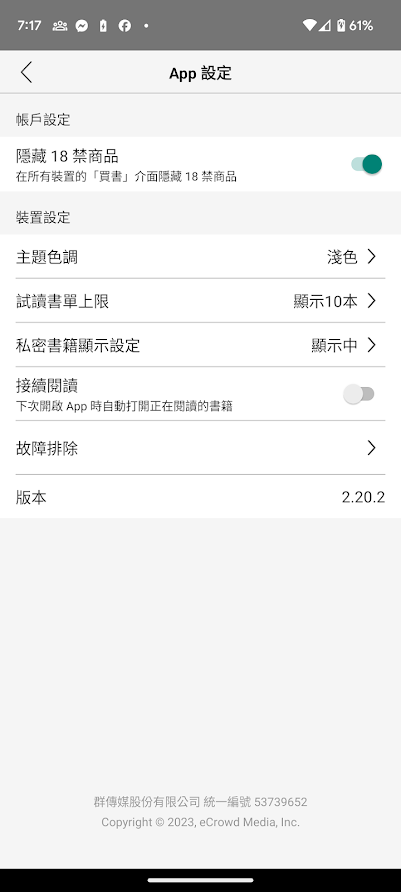 個人帳戶
App 設定
隱藏18禁商品
主題色調
買書
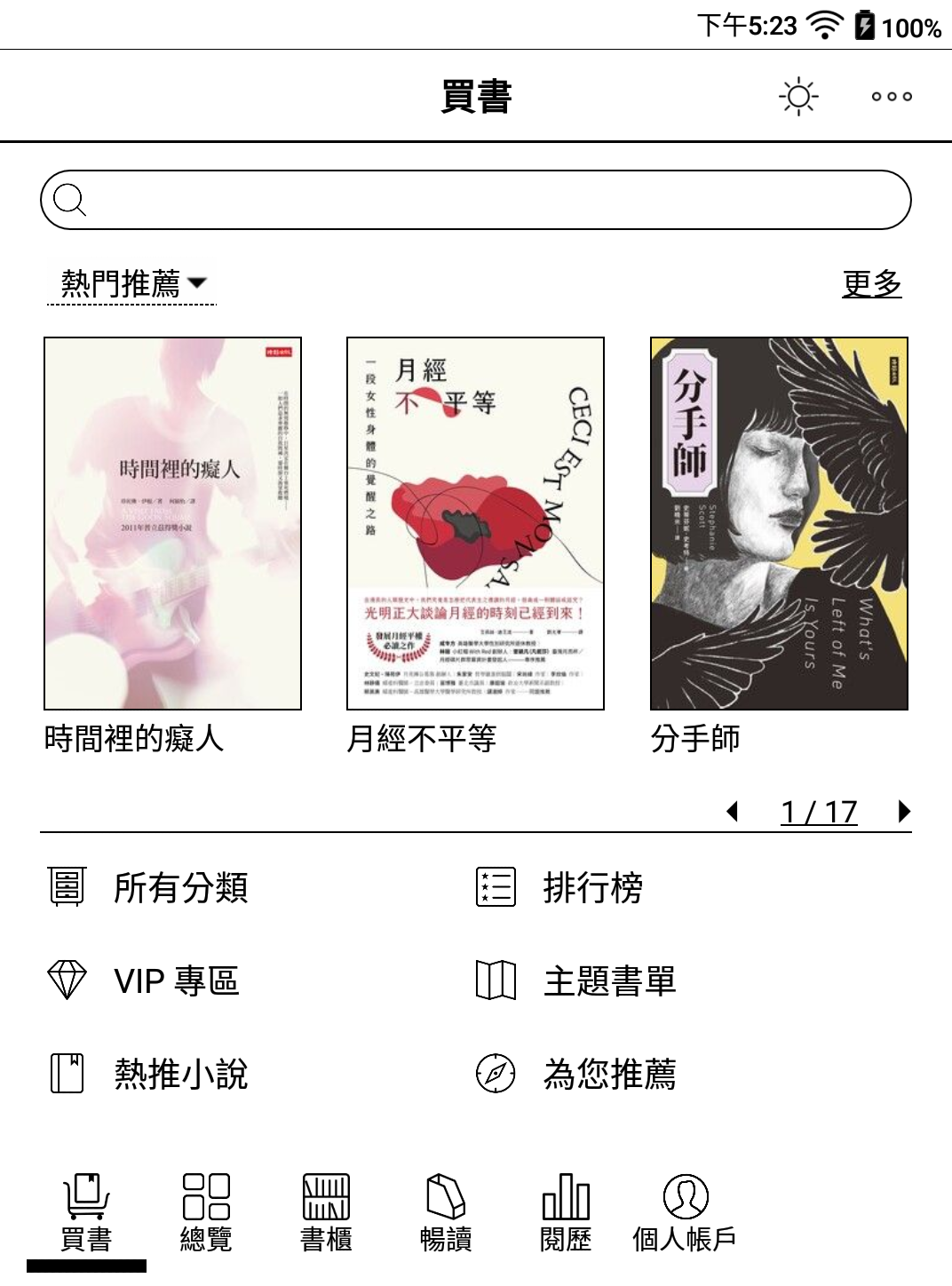 書籍分類與推薦
書籍搜尋
排行榜
試讀／購書
請透過元太聯繫讀墨電子書或聯繫讀墨客服 service@readmoo.com說明持有元太贊助機種需採購書籍其他聯繫窗口何宛芳leslie@readmoo.com
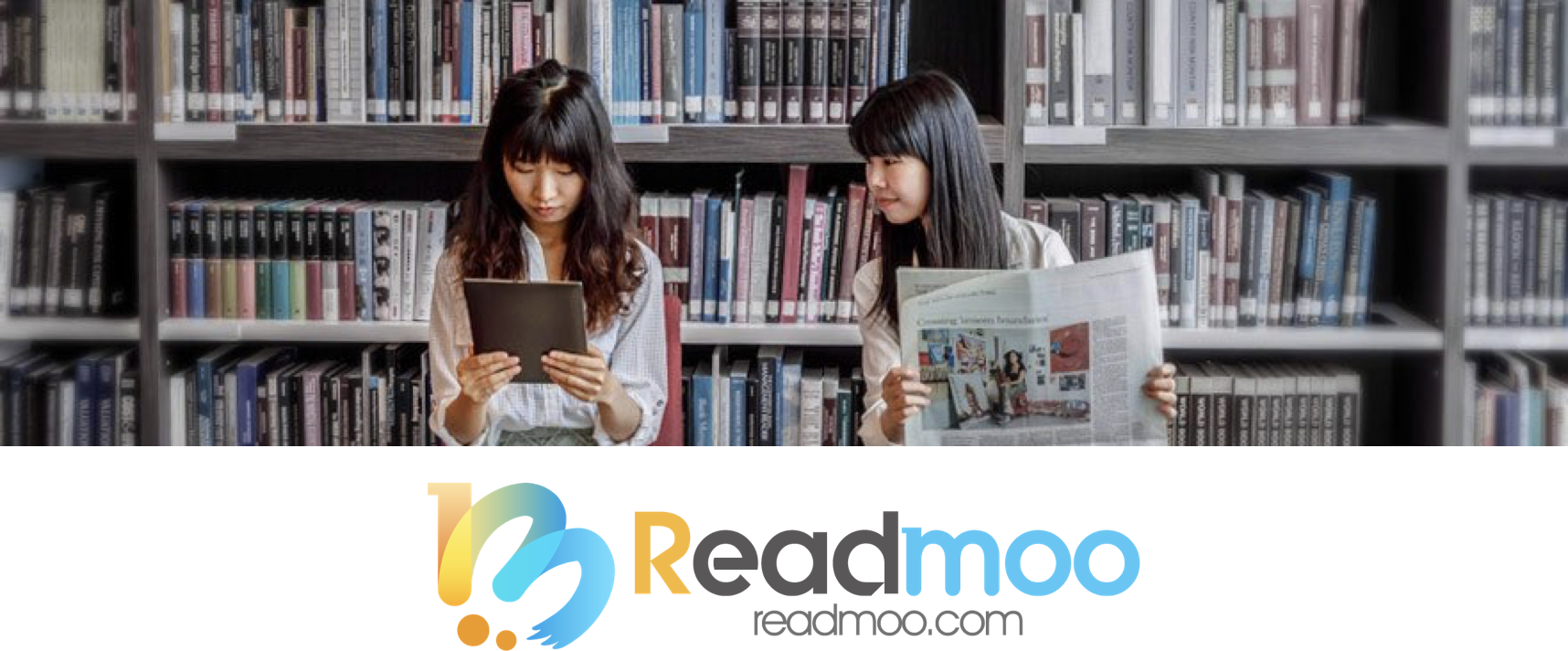 Q & A
新手說明影片https://www.youtube.com/watch?v=xcIh9sf6MHk